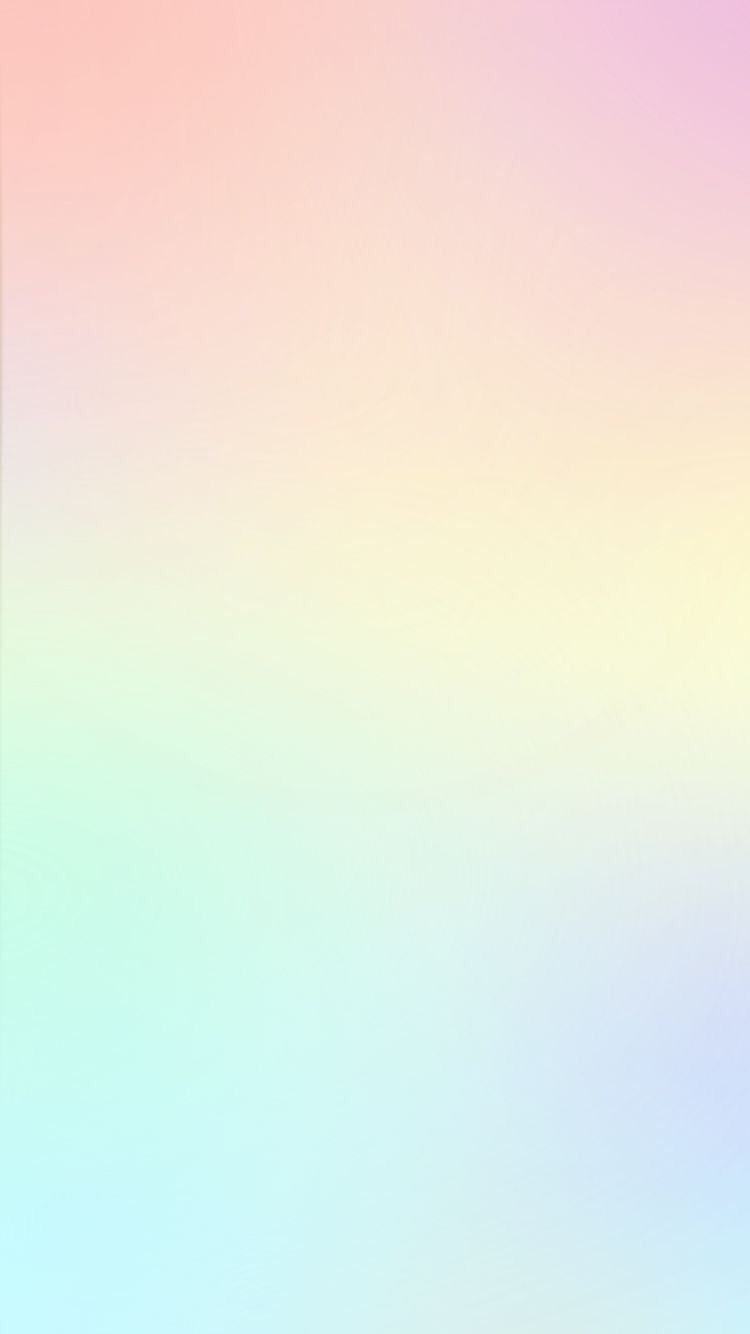 МК ДОУ  детский сад № 18 «Солнышко»
Портфолио
Воспитатель:     
Сайпудинова Зарипат Юсупкадиевна
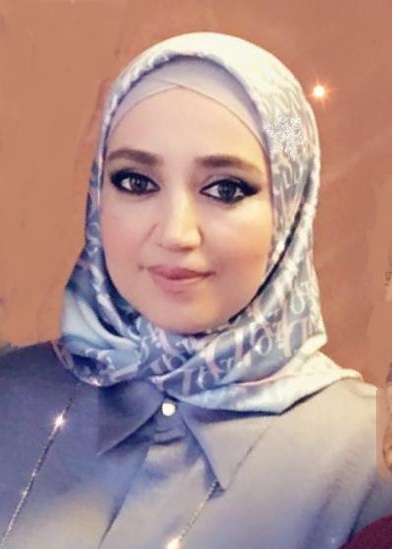 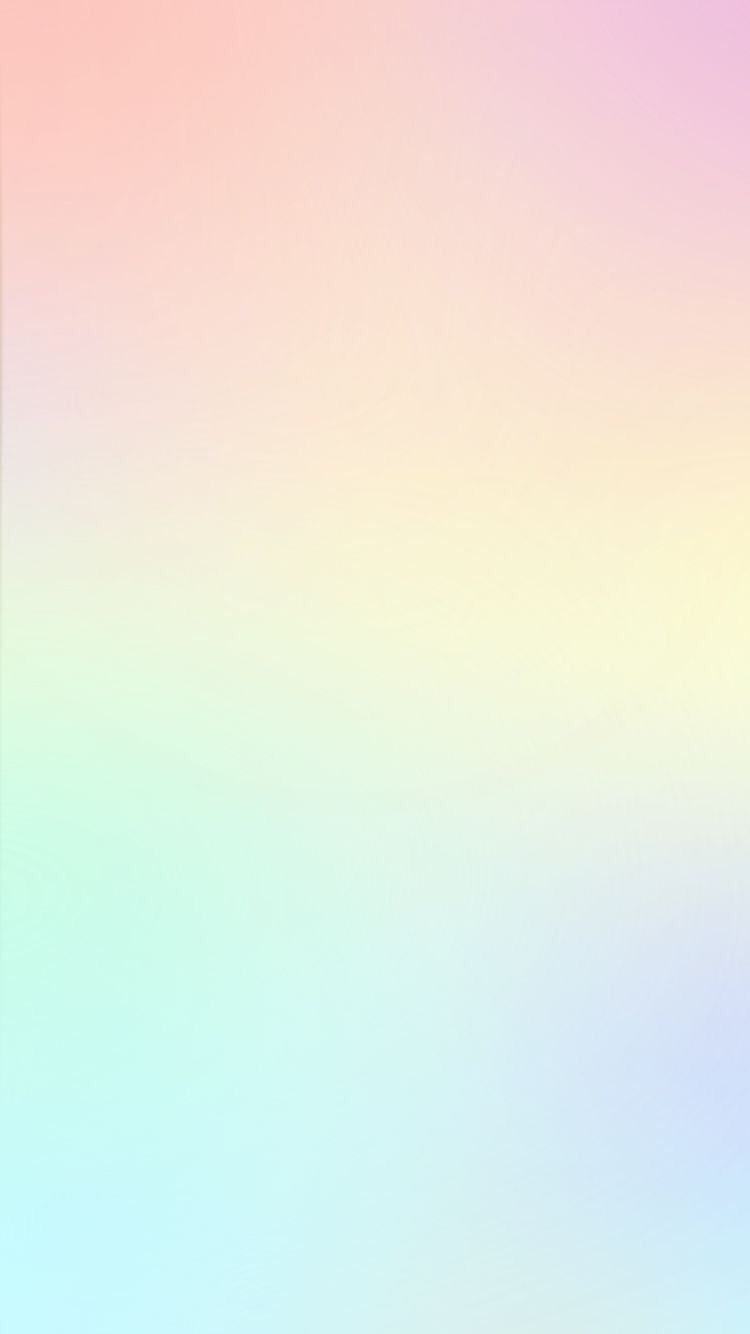 Визитная карточка
ФИО: Сайпудинова Зарипат Юсупкадиевна
 Должность: Воспитатель
 Образование: высшее «Дагестанский Государственный Педагогический Университет»
Специальность:  преподаватель дошкольной педагогики и психологии
Стаж работы в МКДОУ детский сад «Солнышко» - 3 года 8 месяцев
Педагогический стаж: 7,5 г.
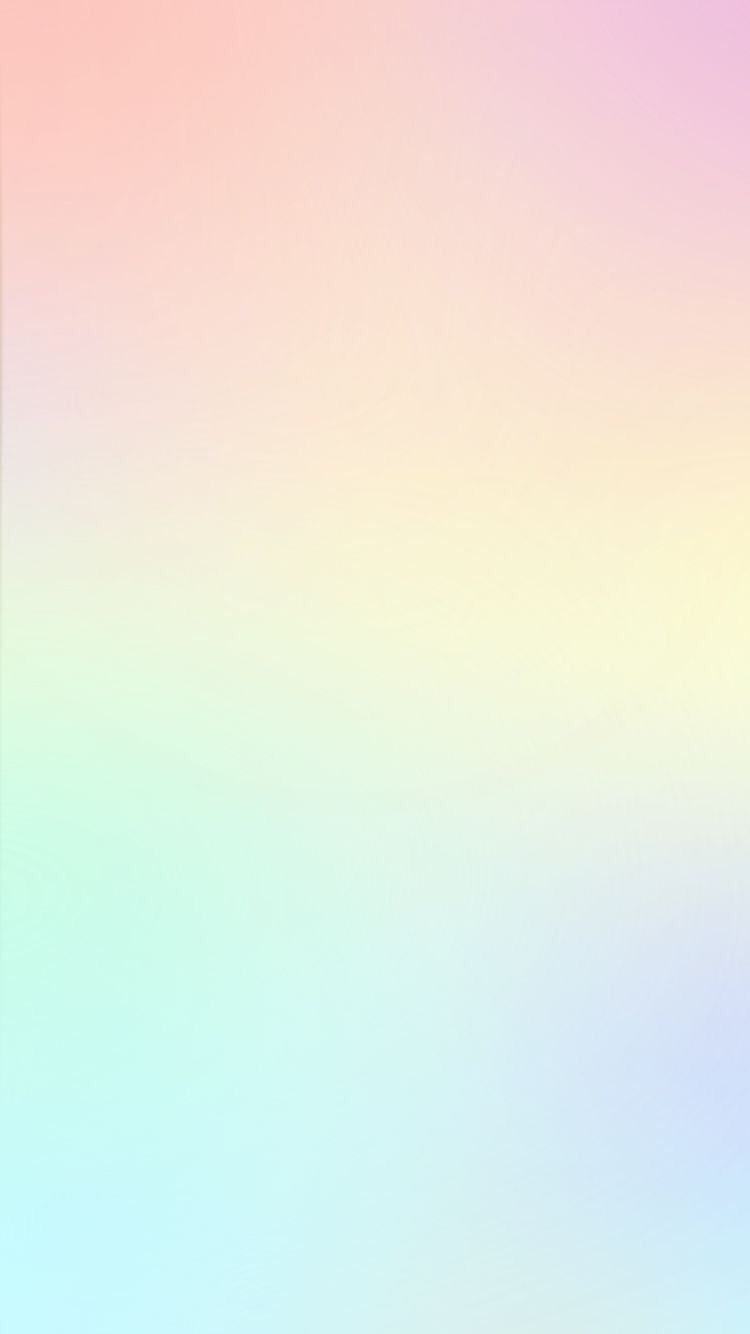 Образование
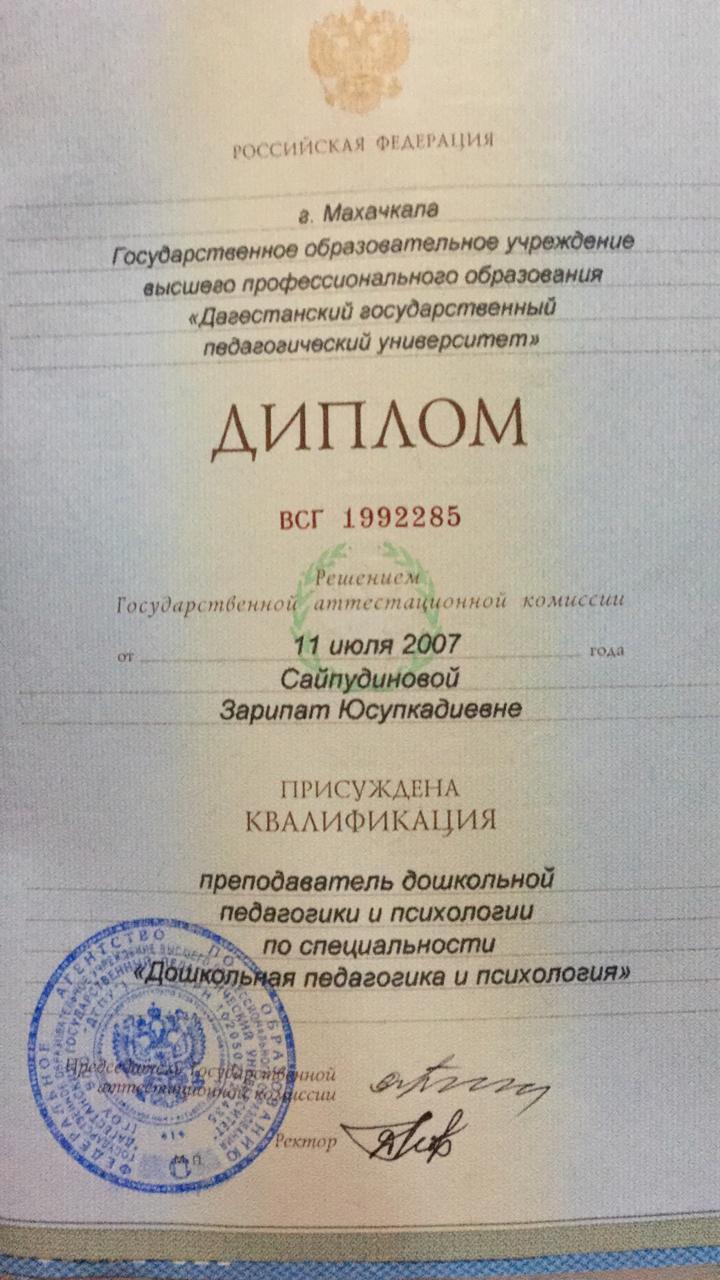 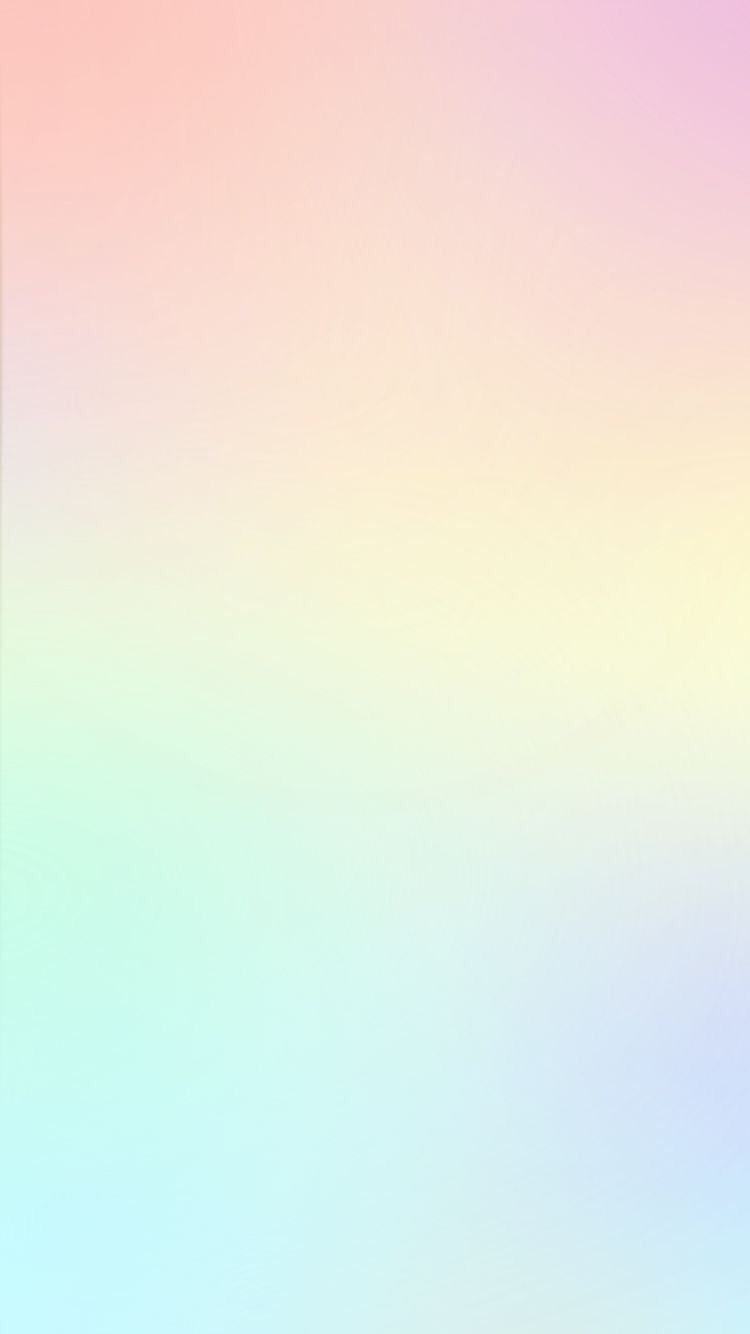 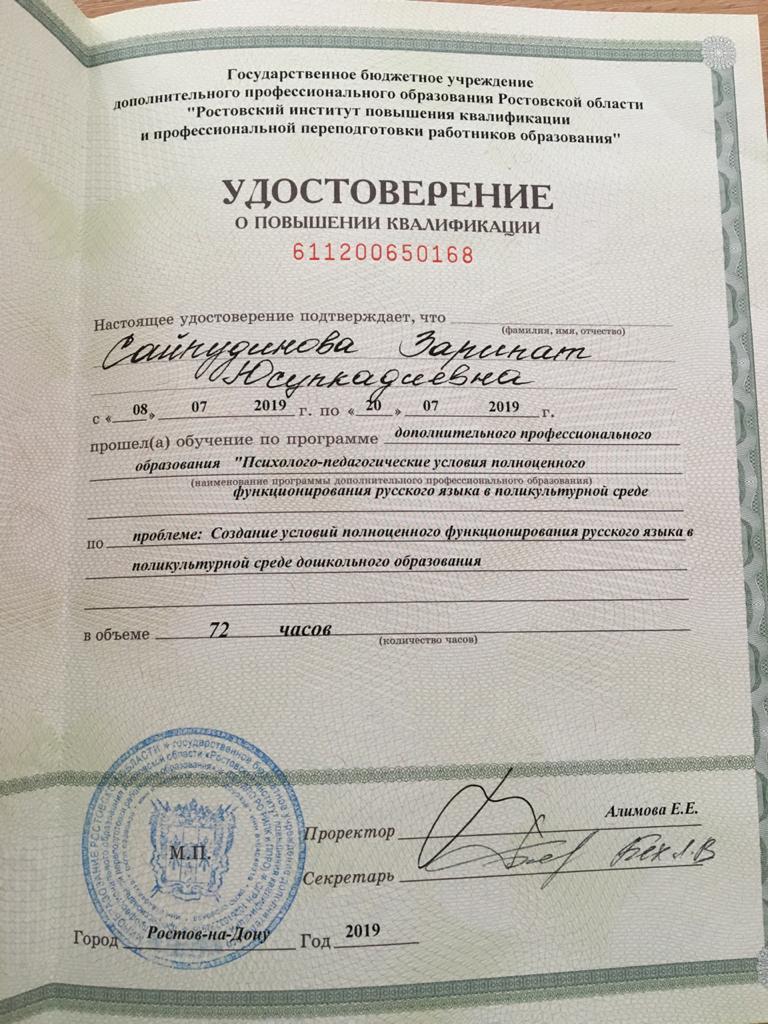 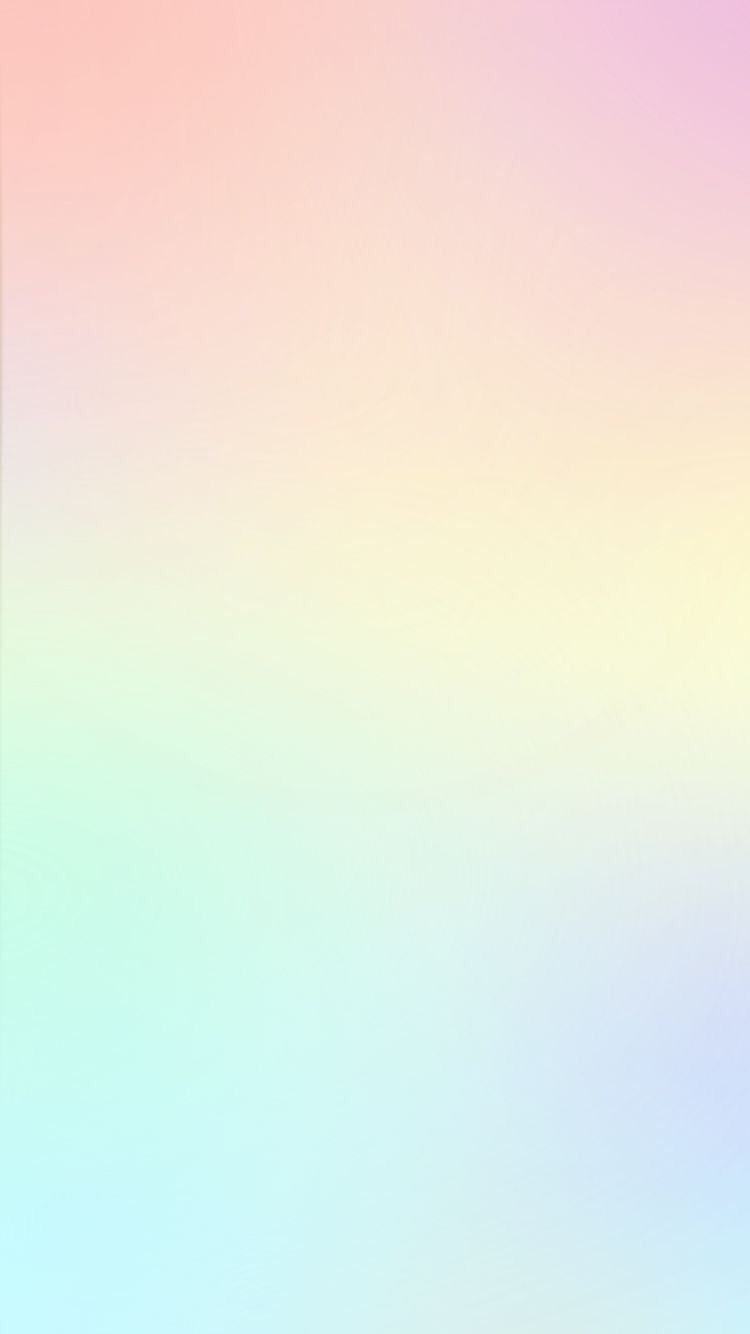 Мои достижения
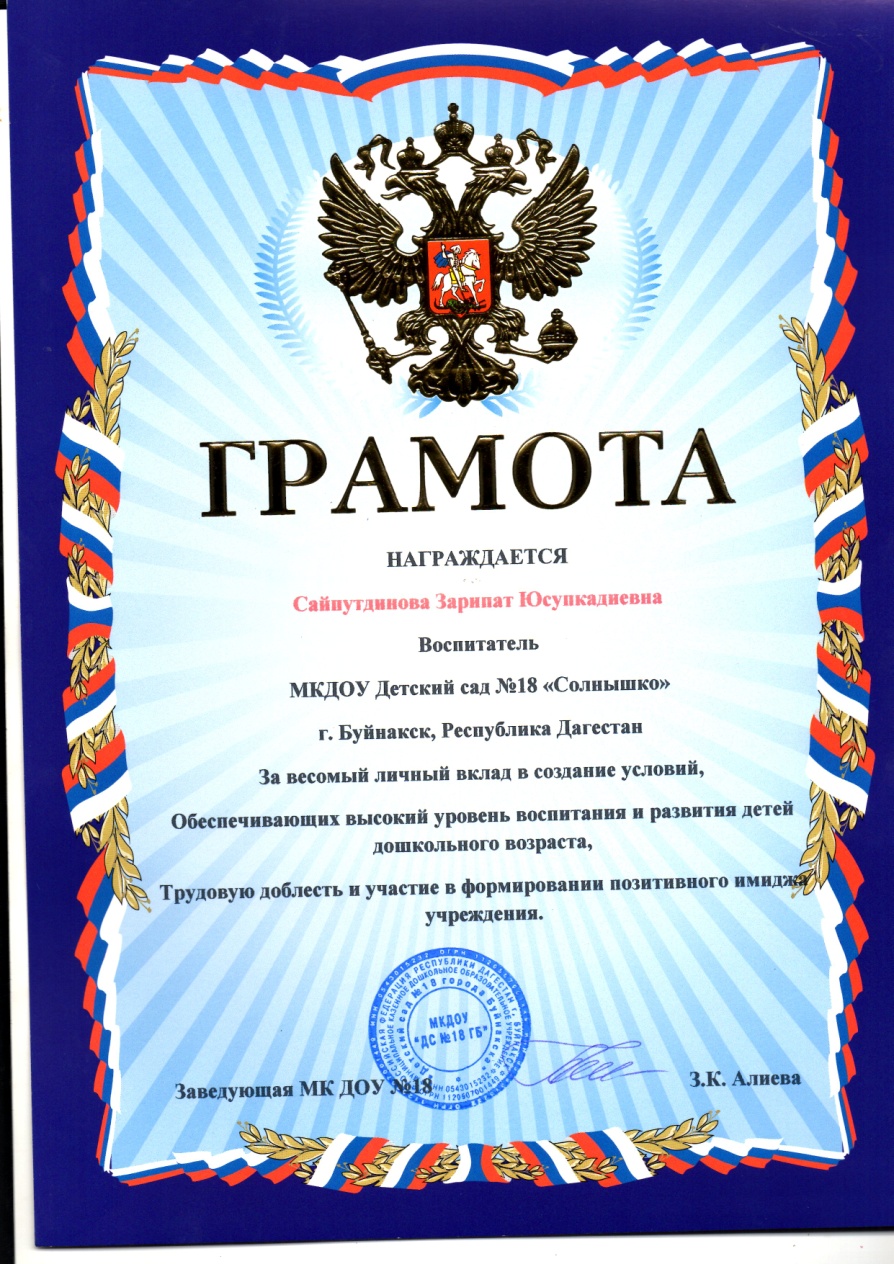 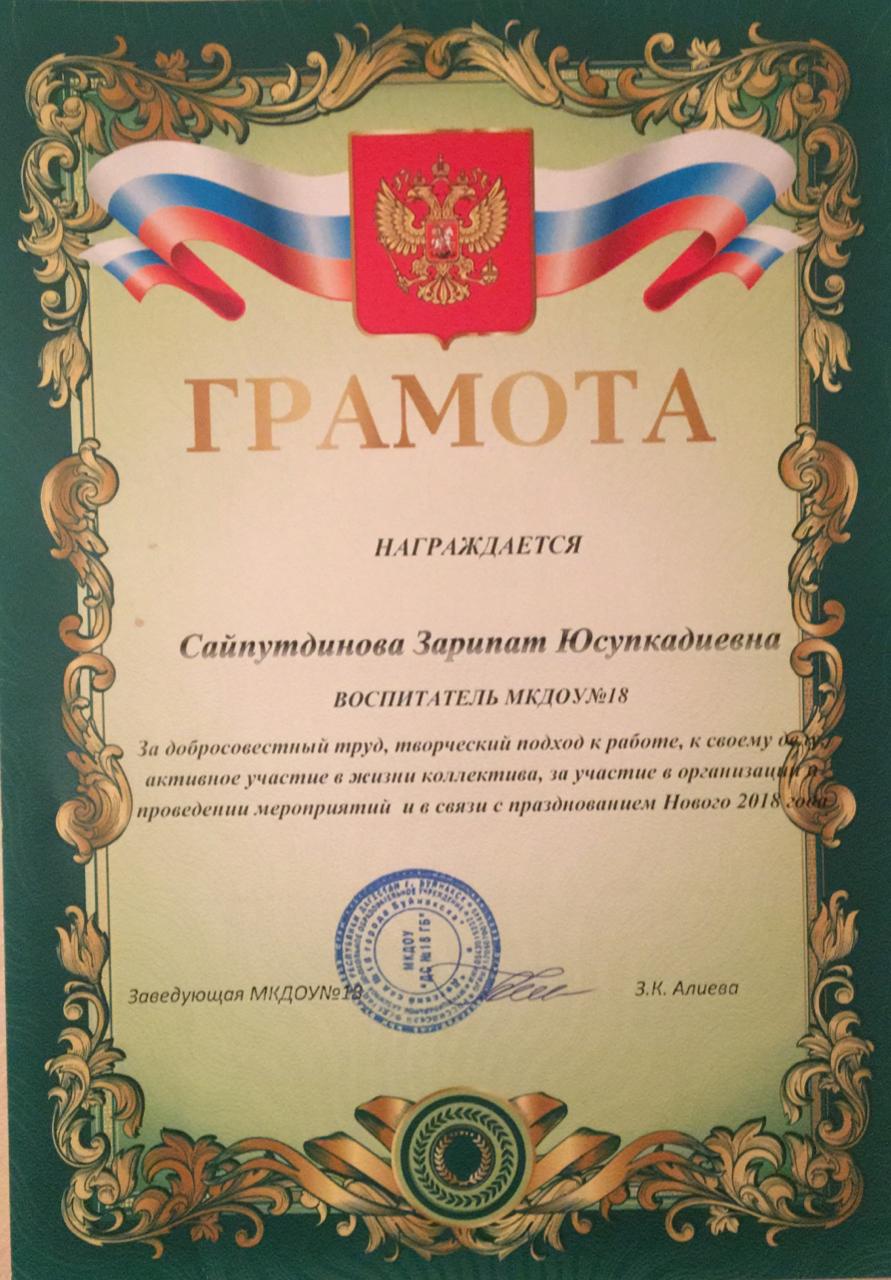 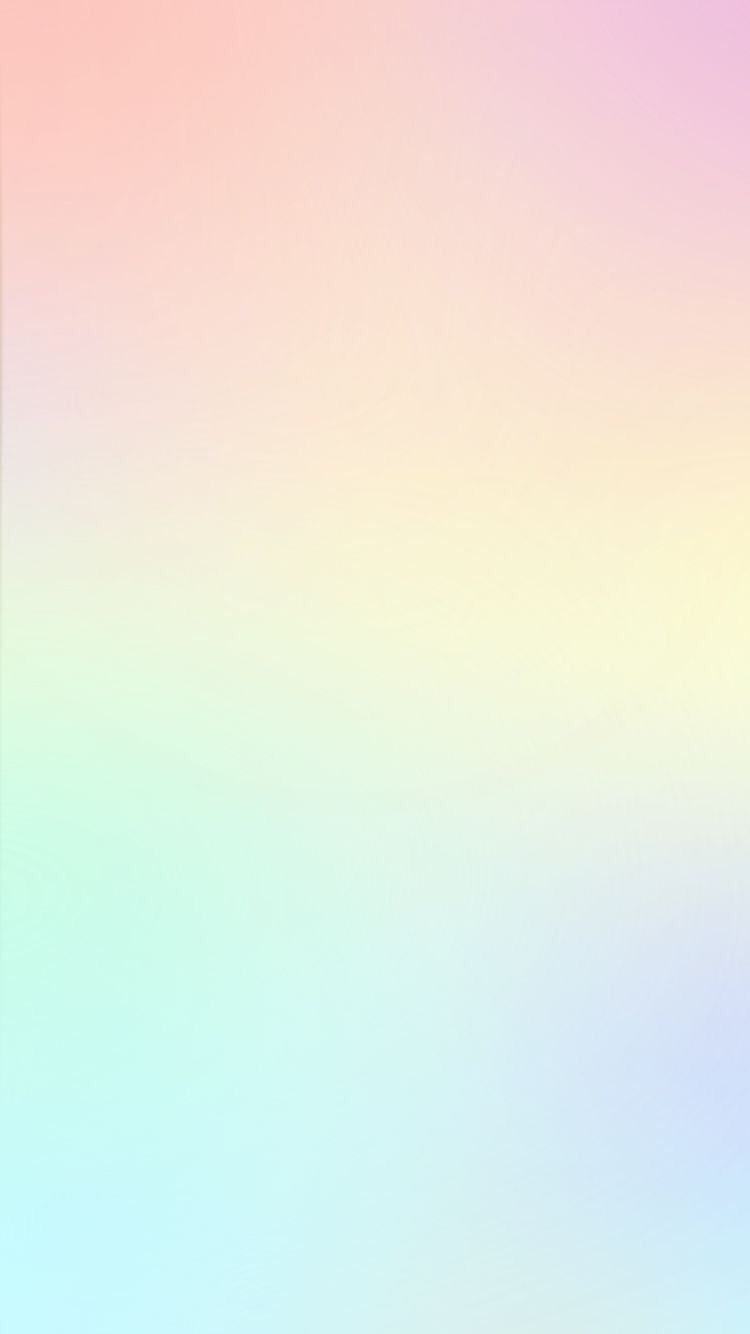 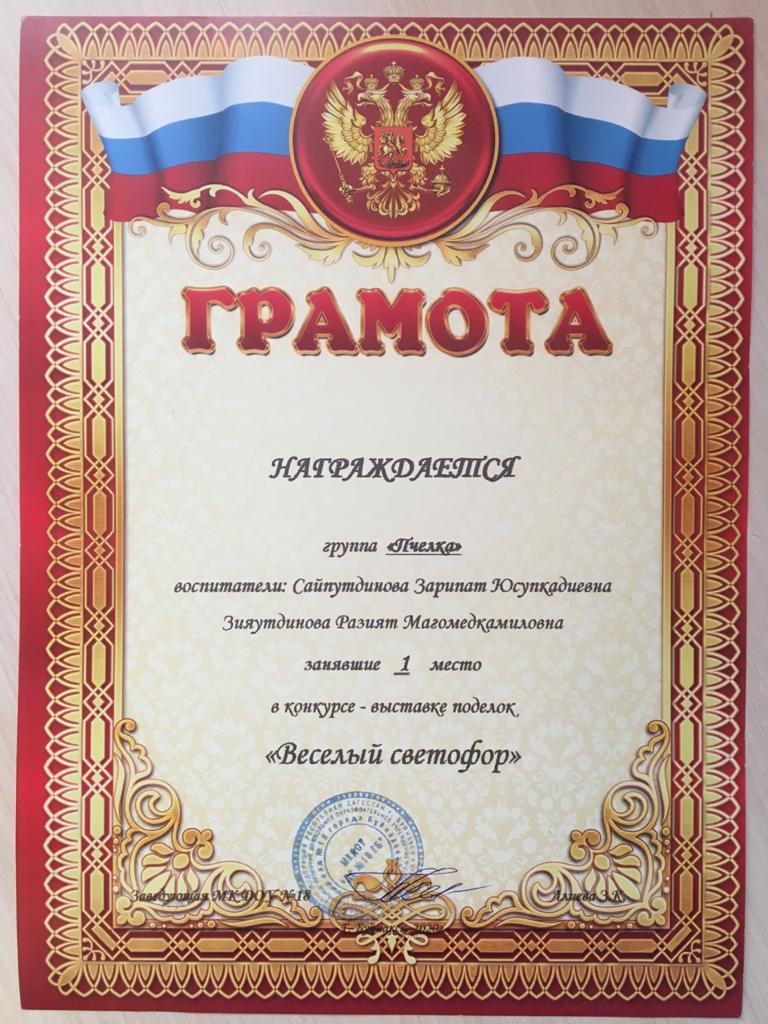 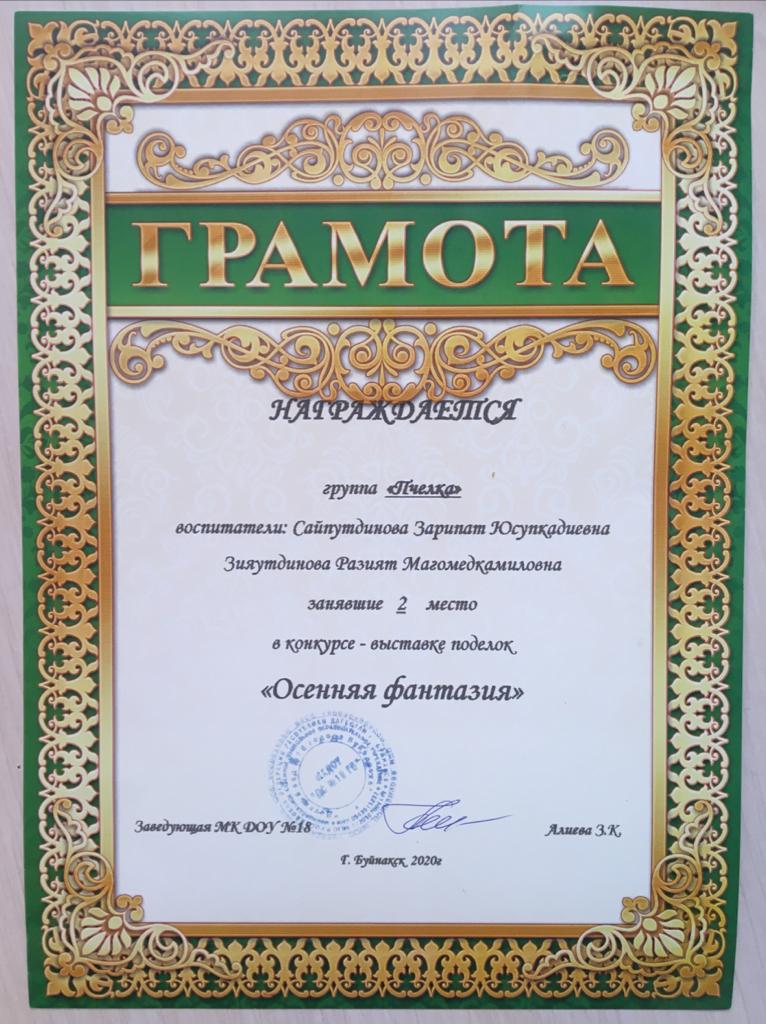 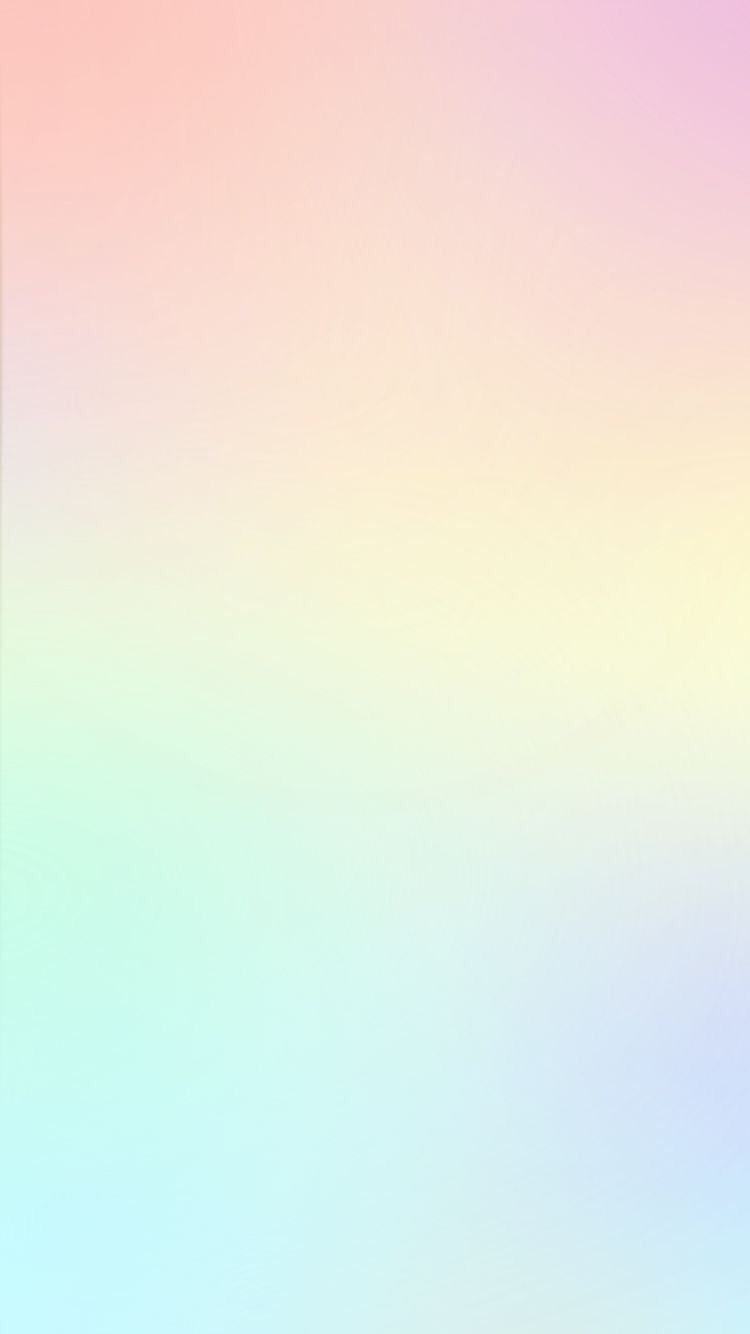 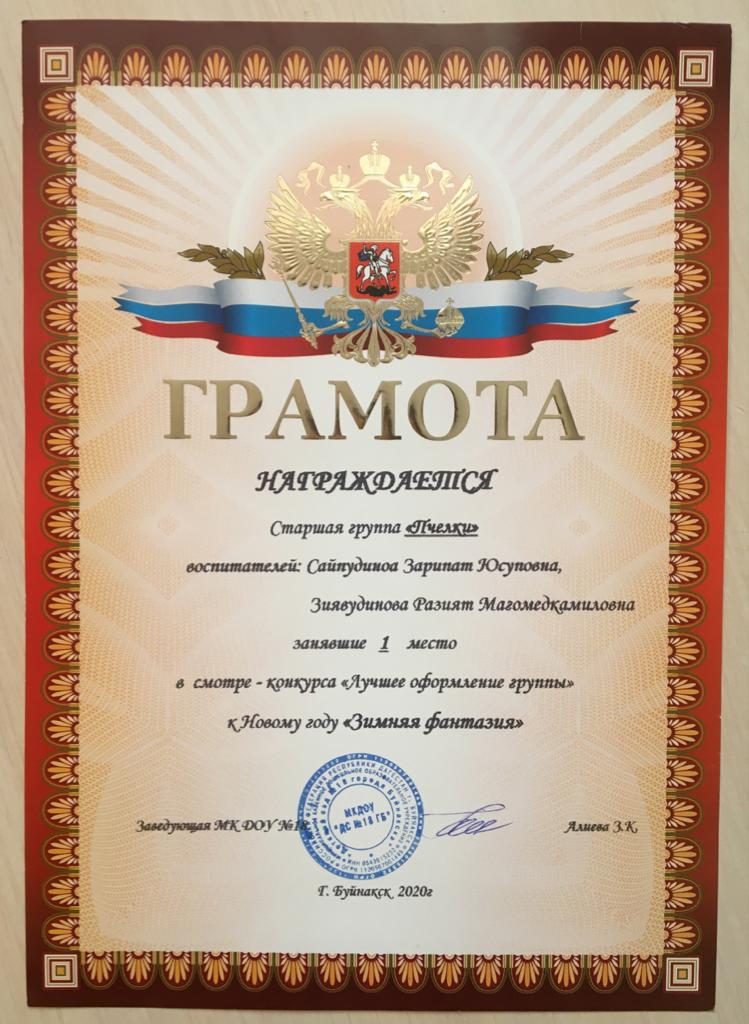 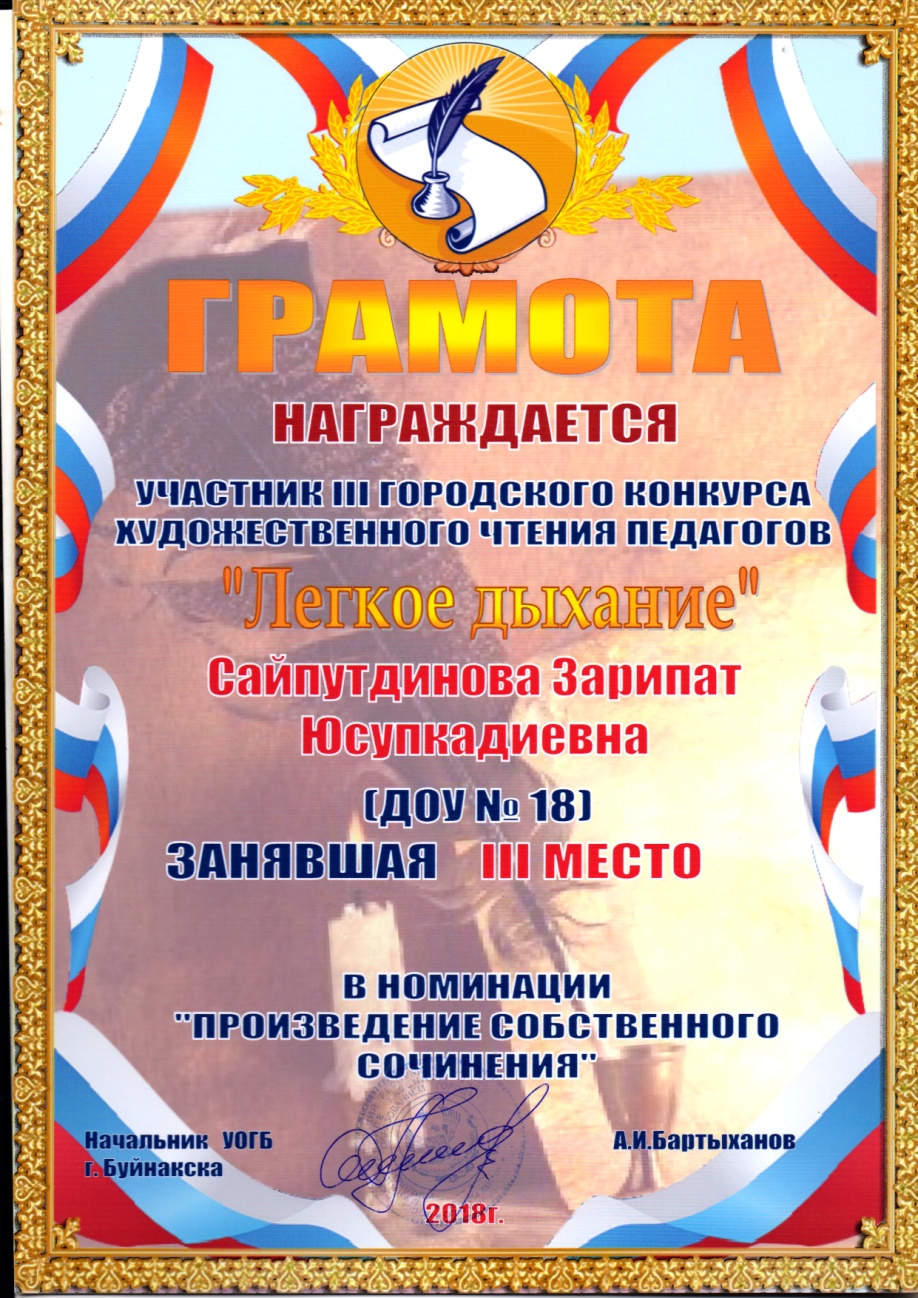 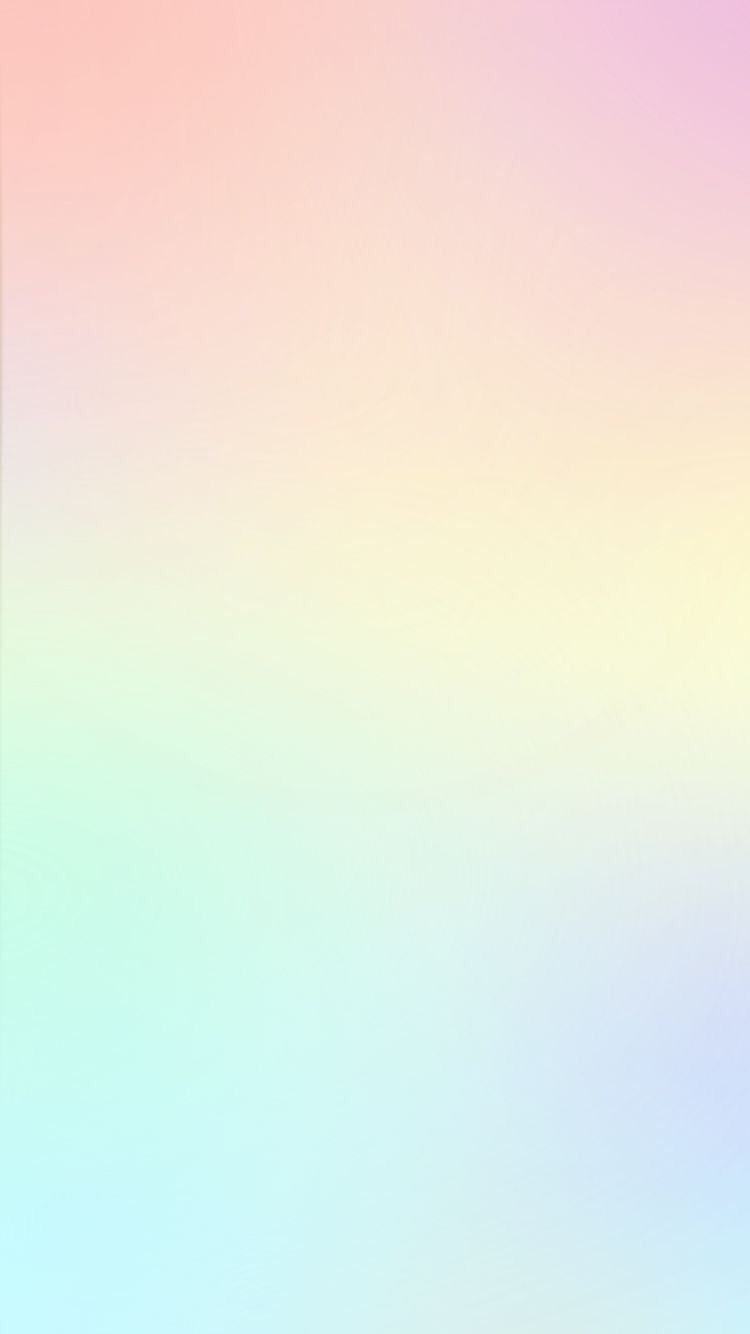 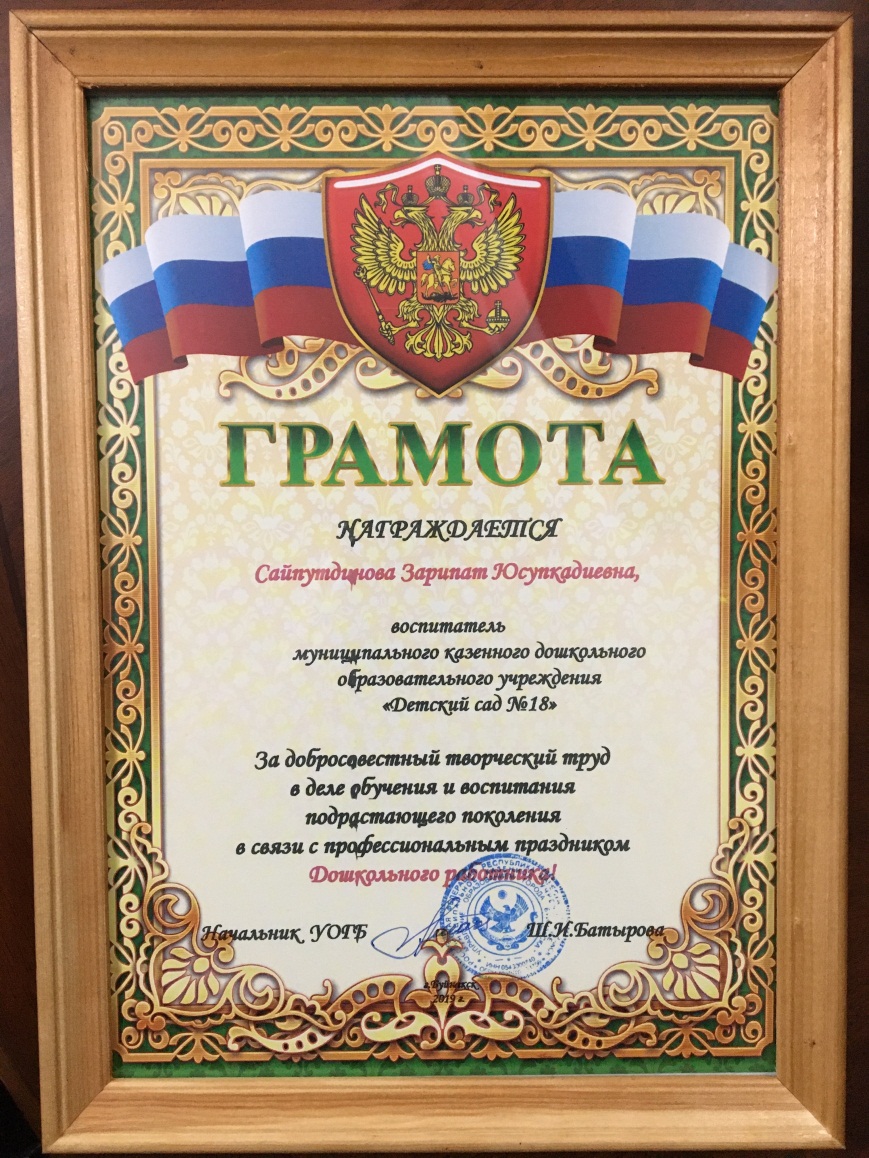 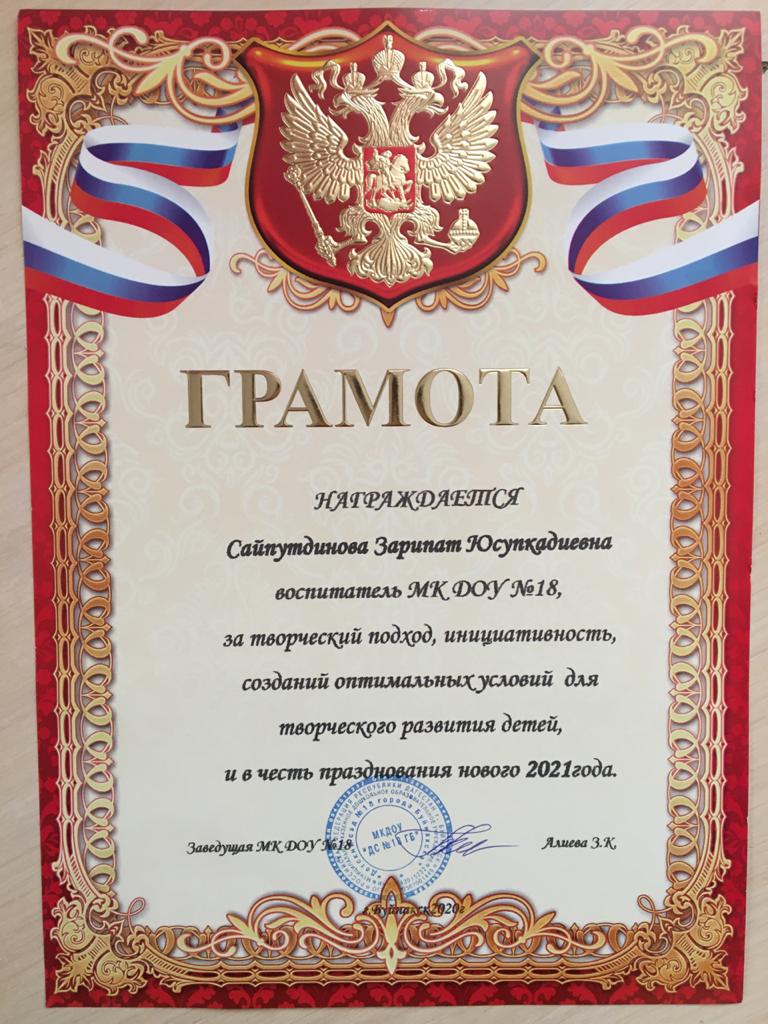 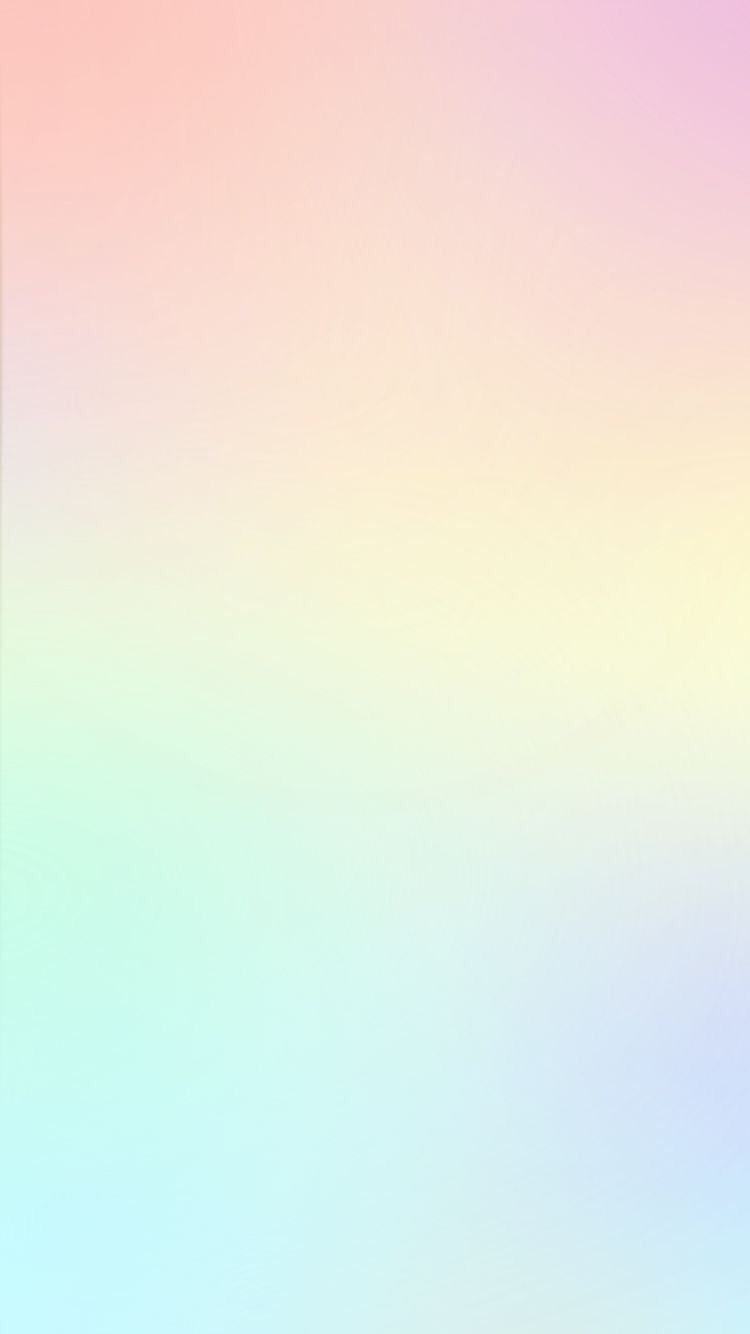 Образовательный процесс осуществляю
 по следующим направлениям:
Художественно-эстетическое
Социально-коммуникативное
Познавательное
Физическое
Речевое
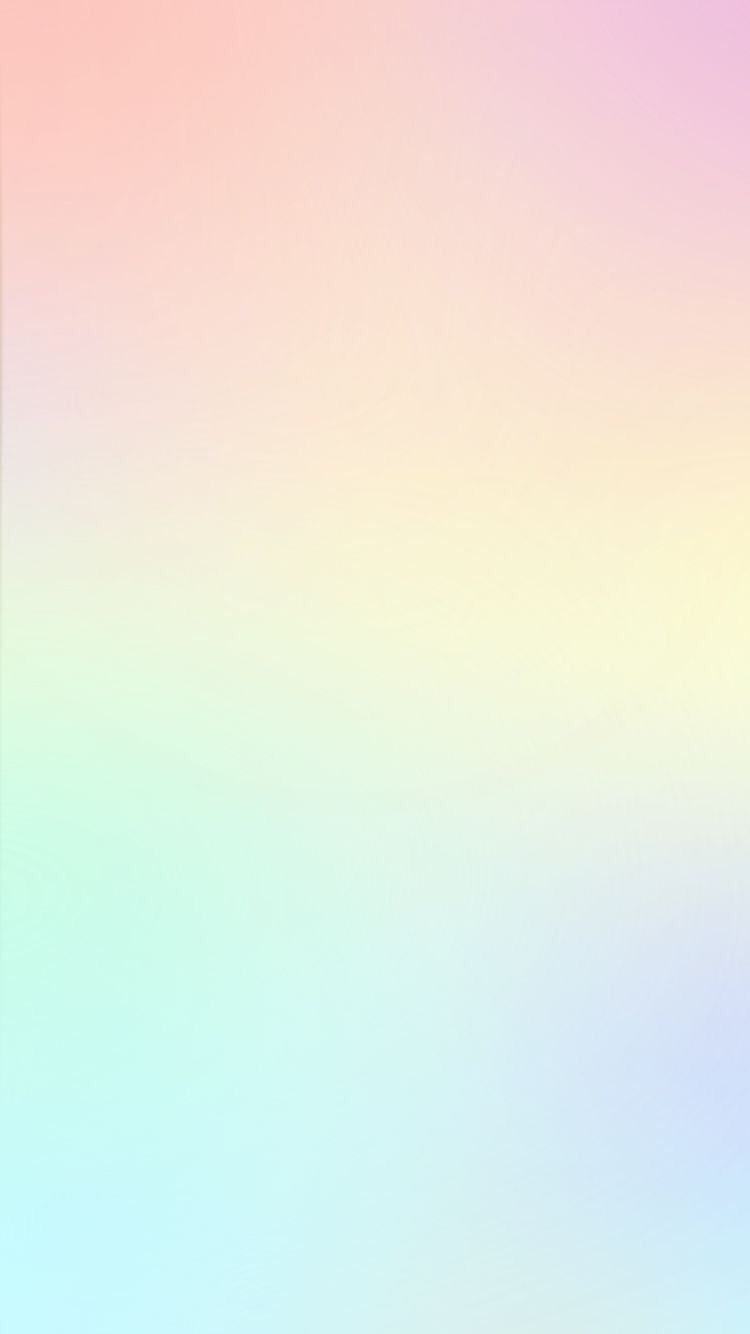 Открытые
 занятия
встречи
труд
Праздники,
развлечения
экскурсии
Формы 
работы
Рассматривание
 картин
Просмотр
 диафильмов
Творческие 
задания
Художественное
 слово
Дидактические 
игры
конкурсы
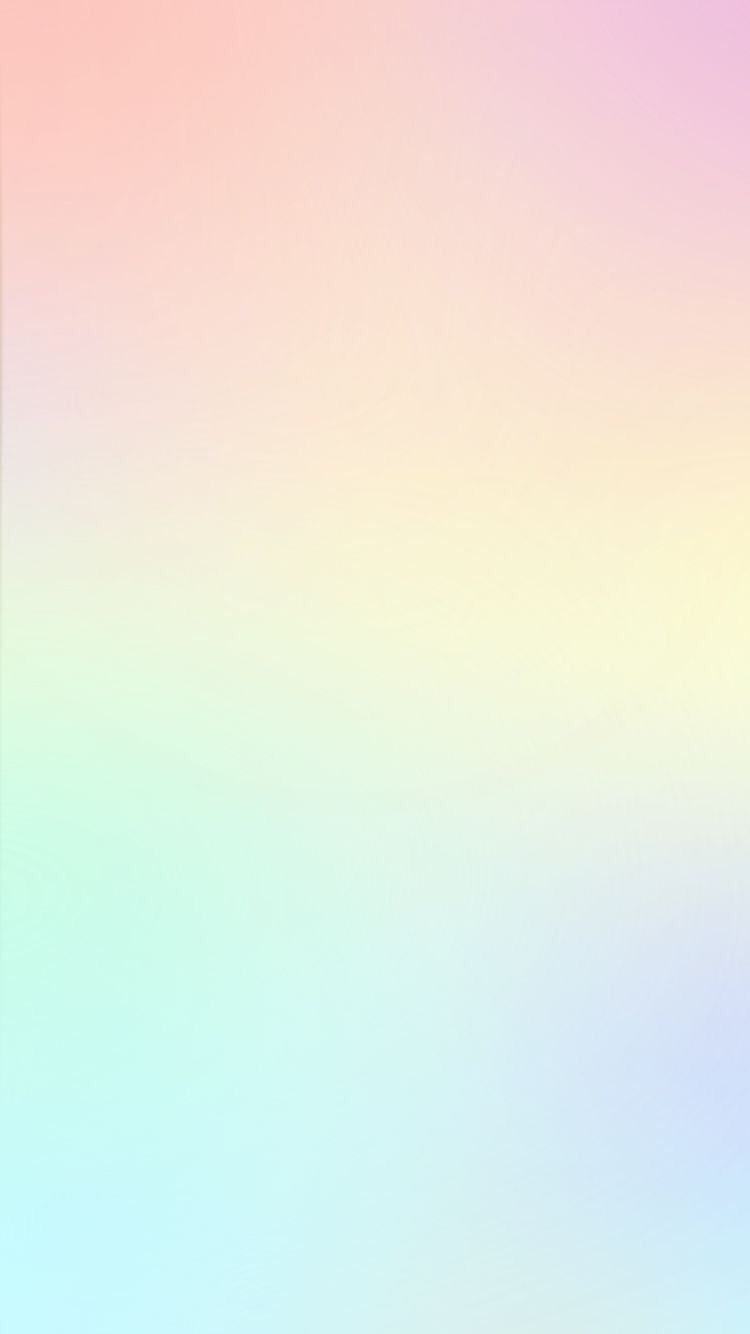 Педагогическое кредо
«Найти в ребенке изюминку, зернышко творца, которое нужно взрастить, оберегать и постоянно развивать».
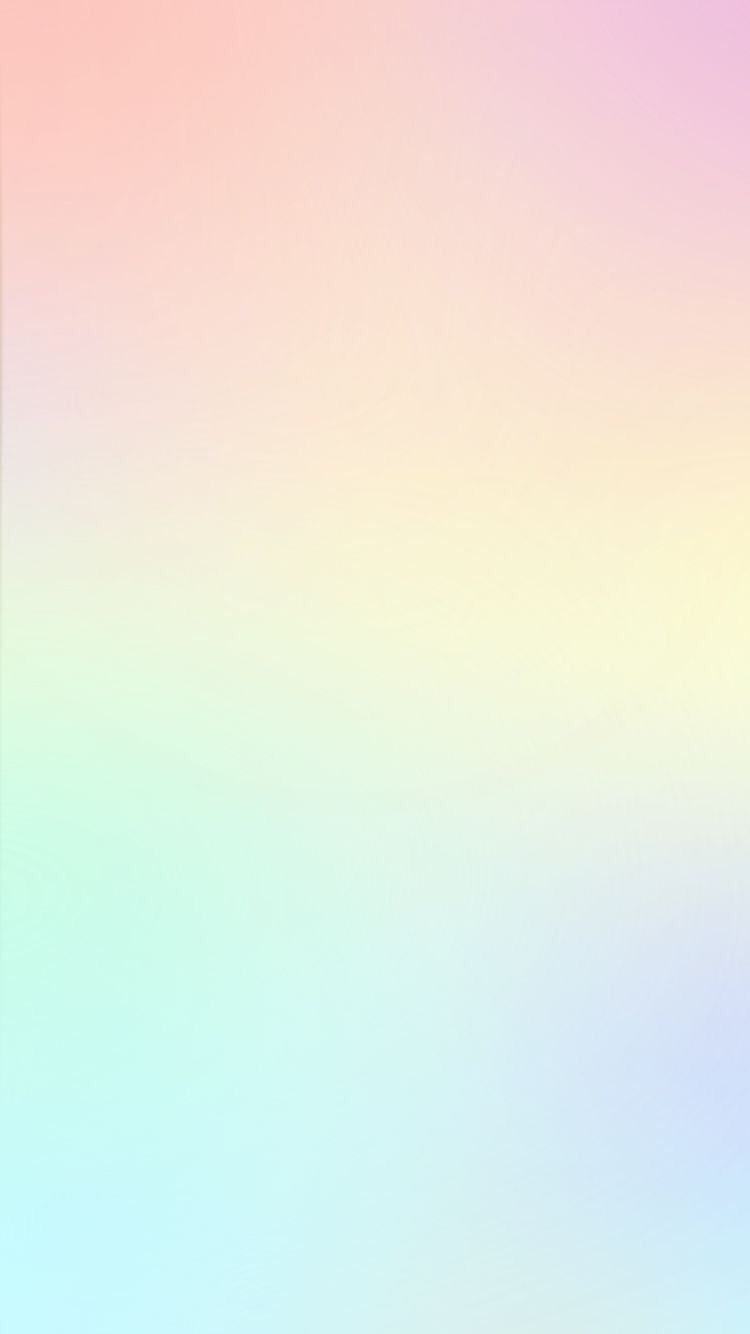 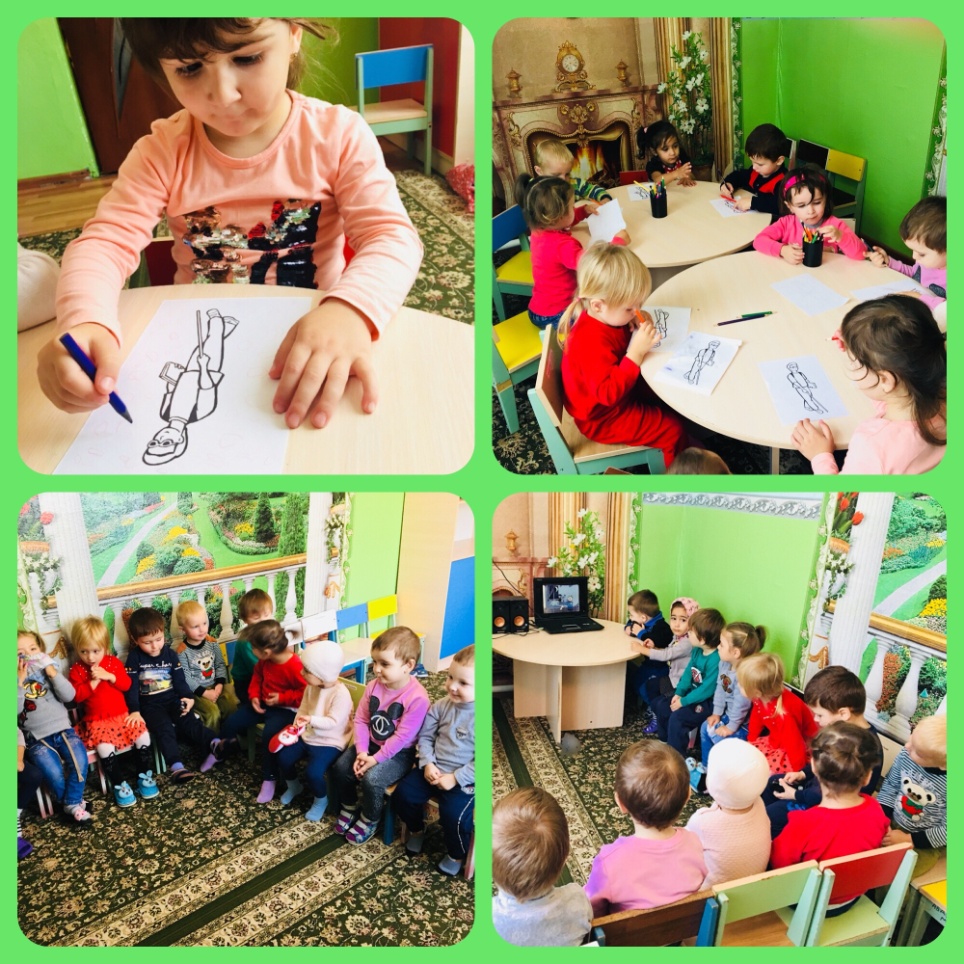 Наши будни
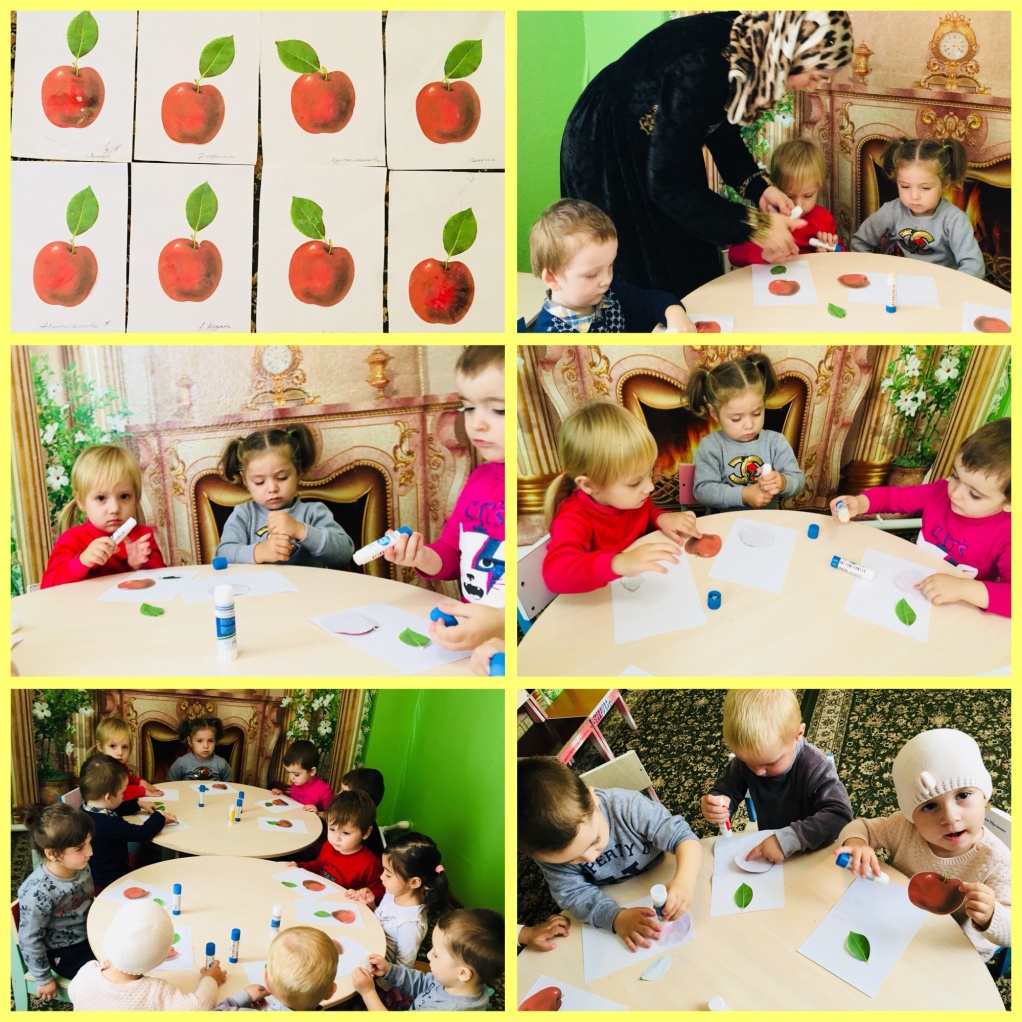 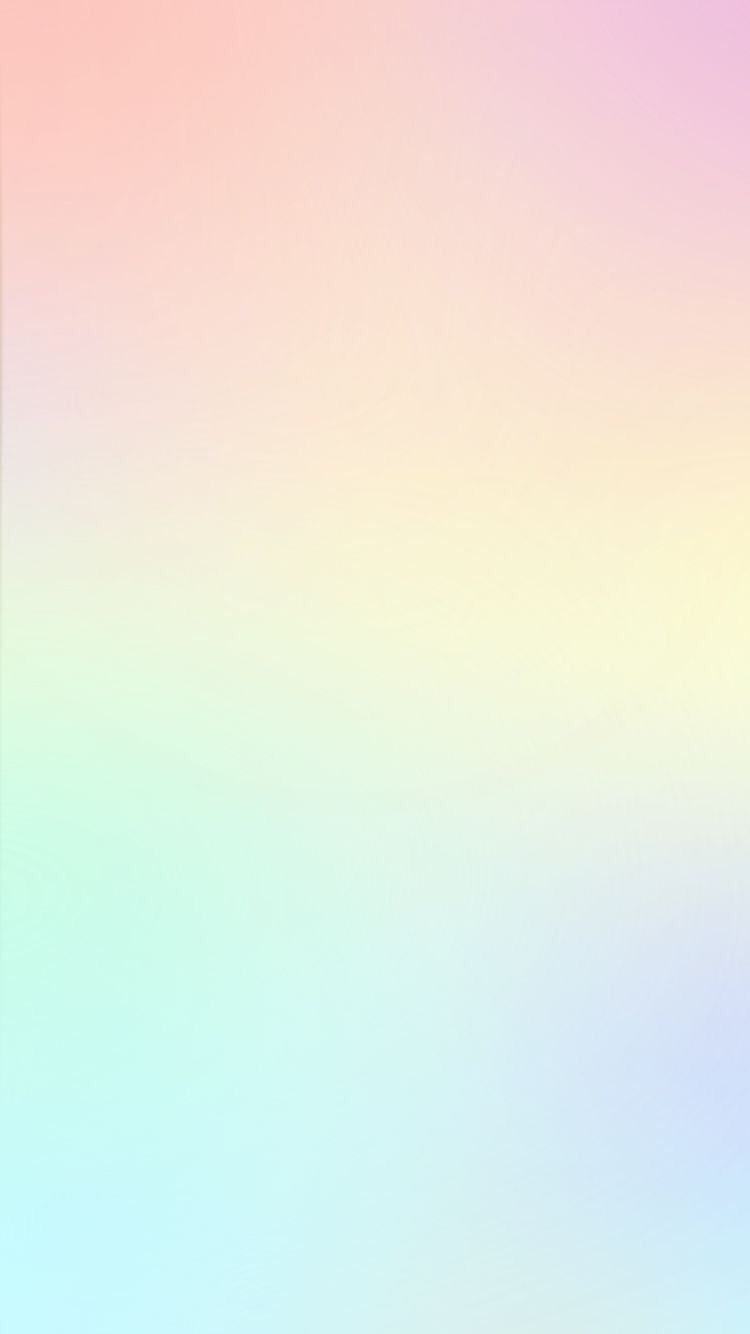 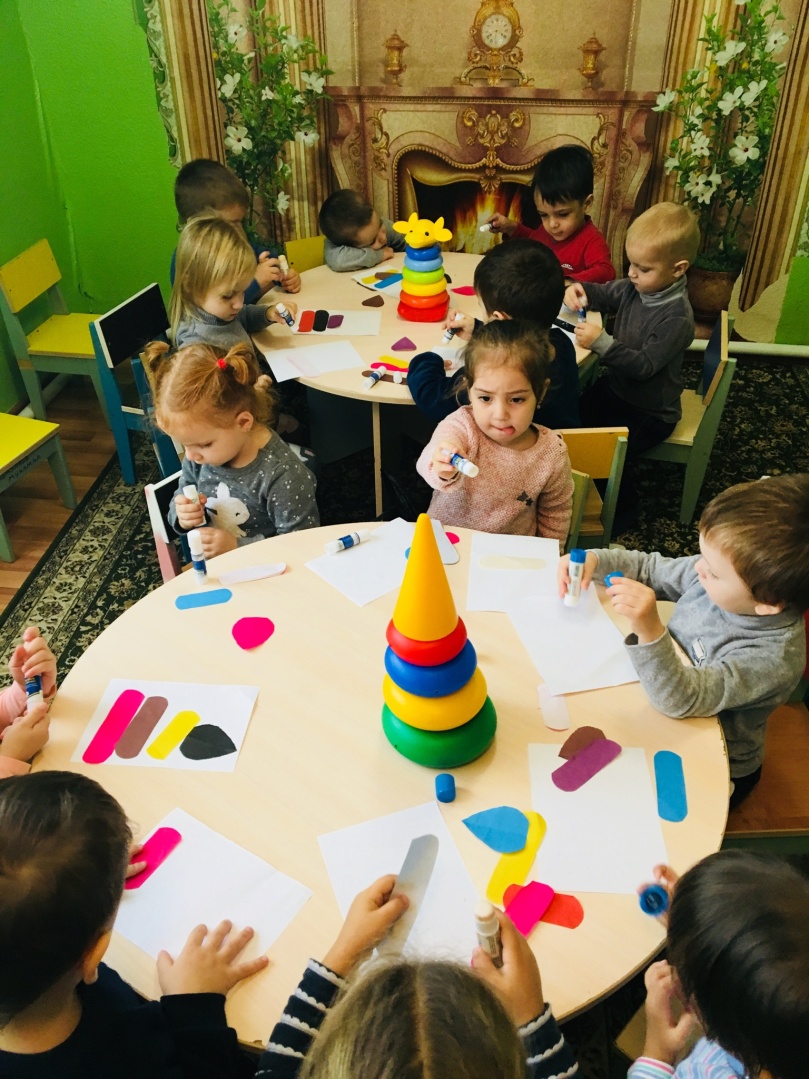 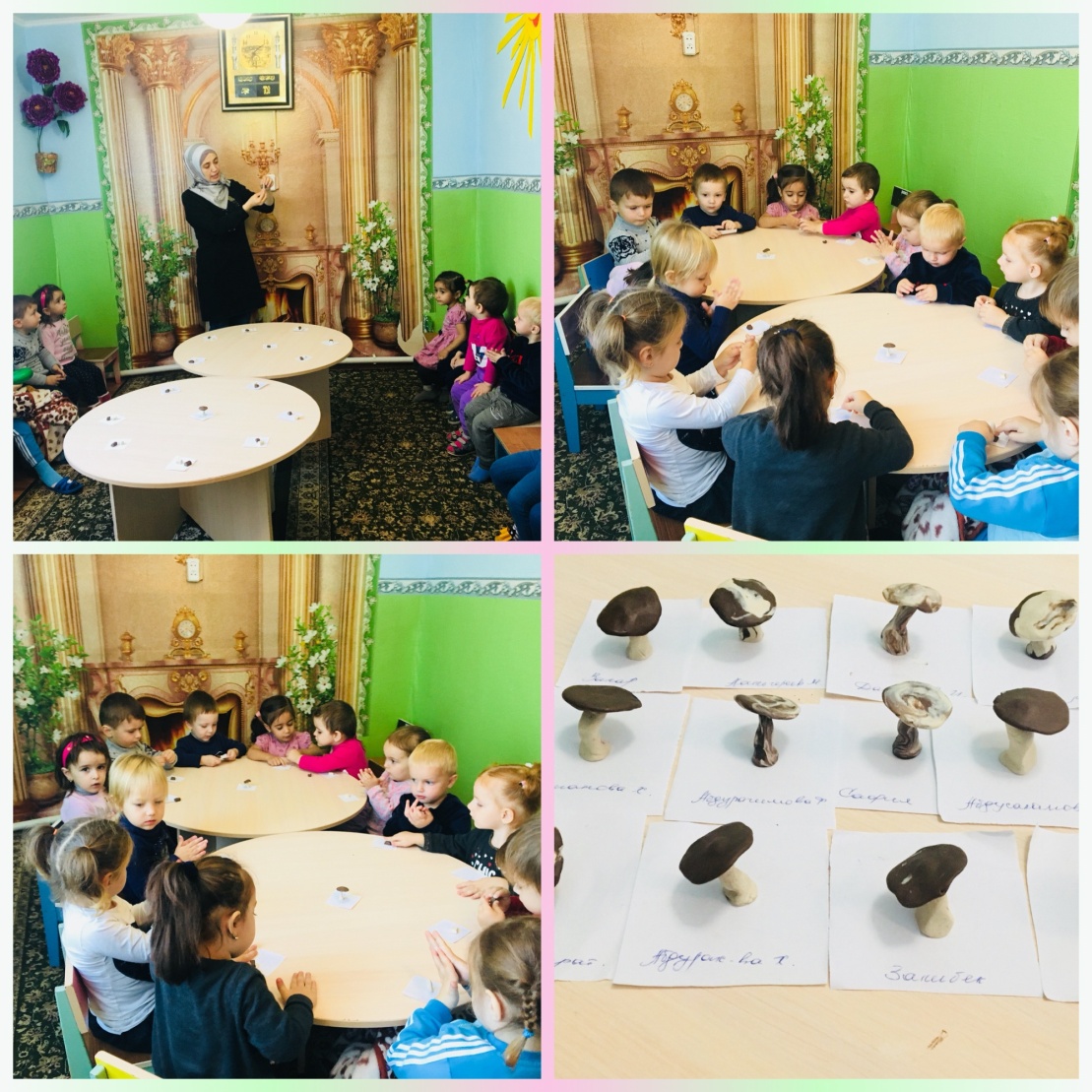 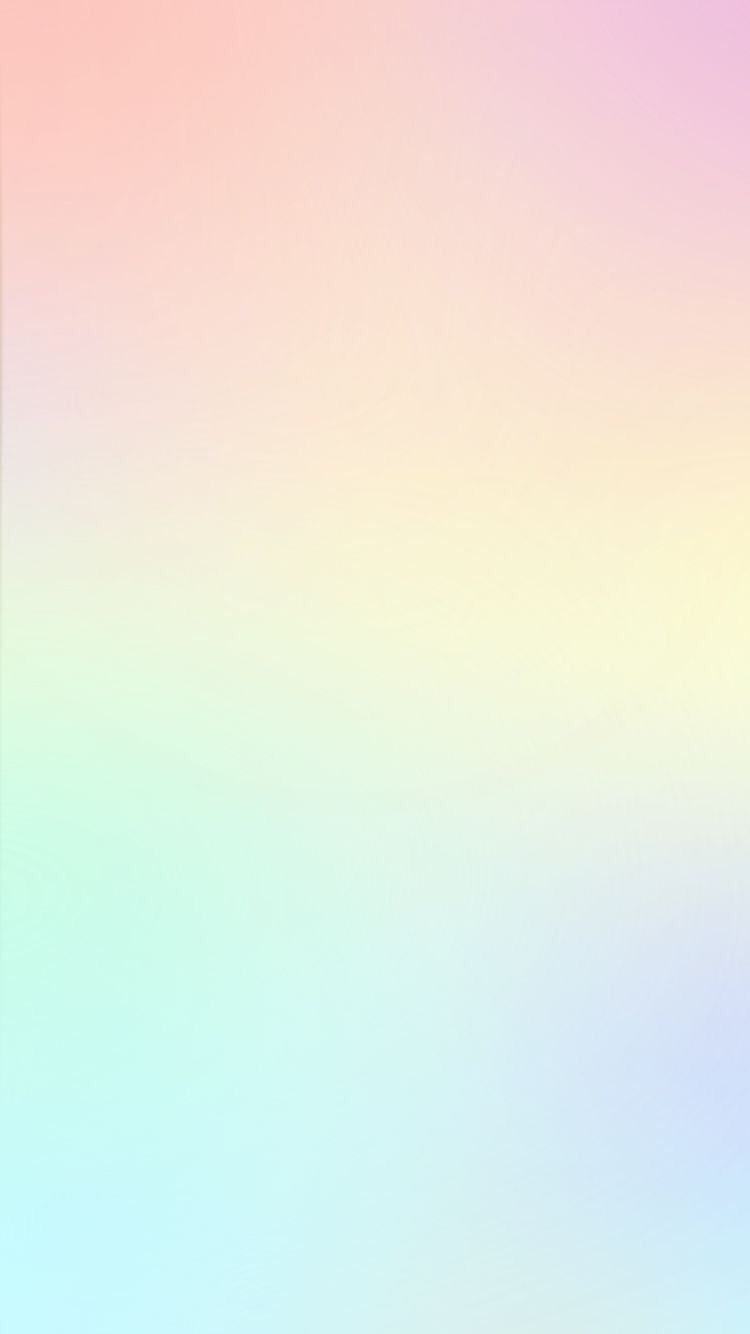 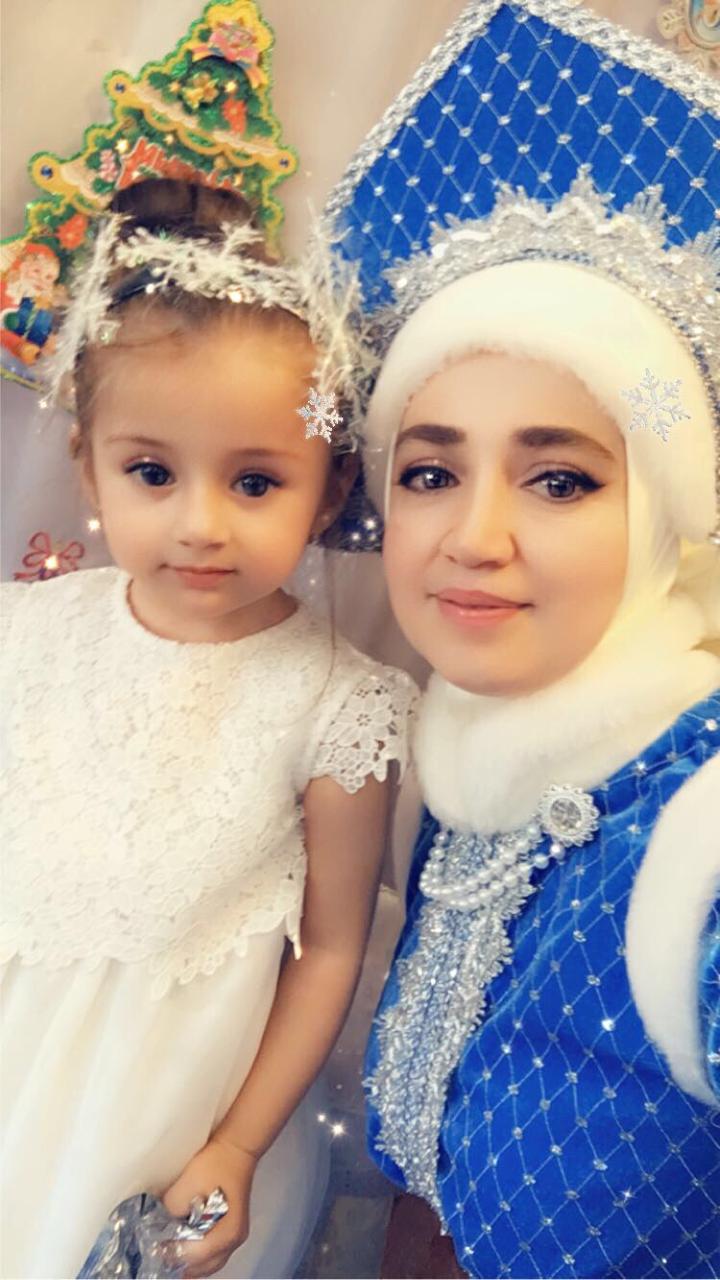 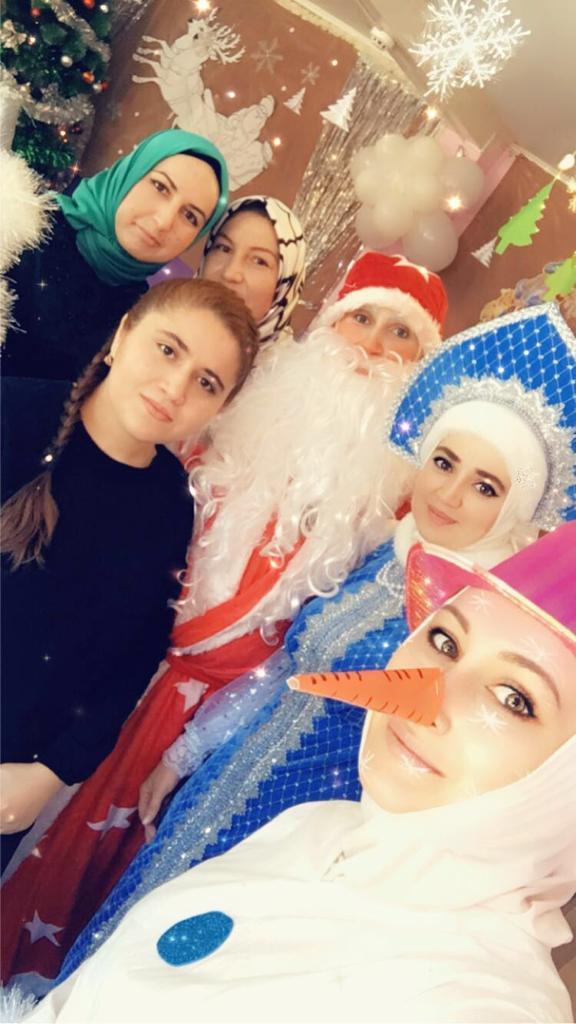 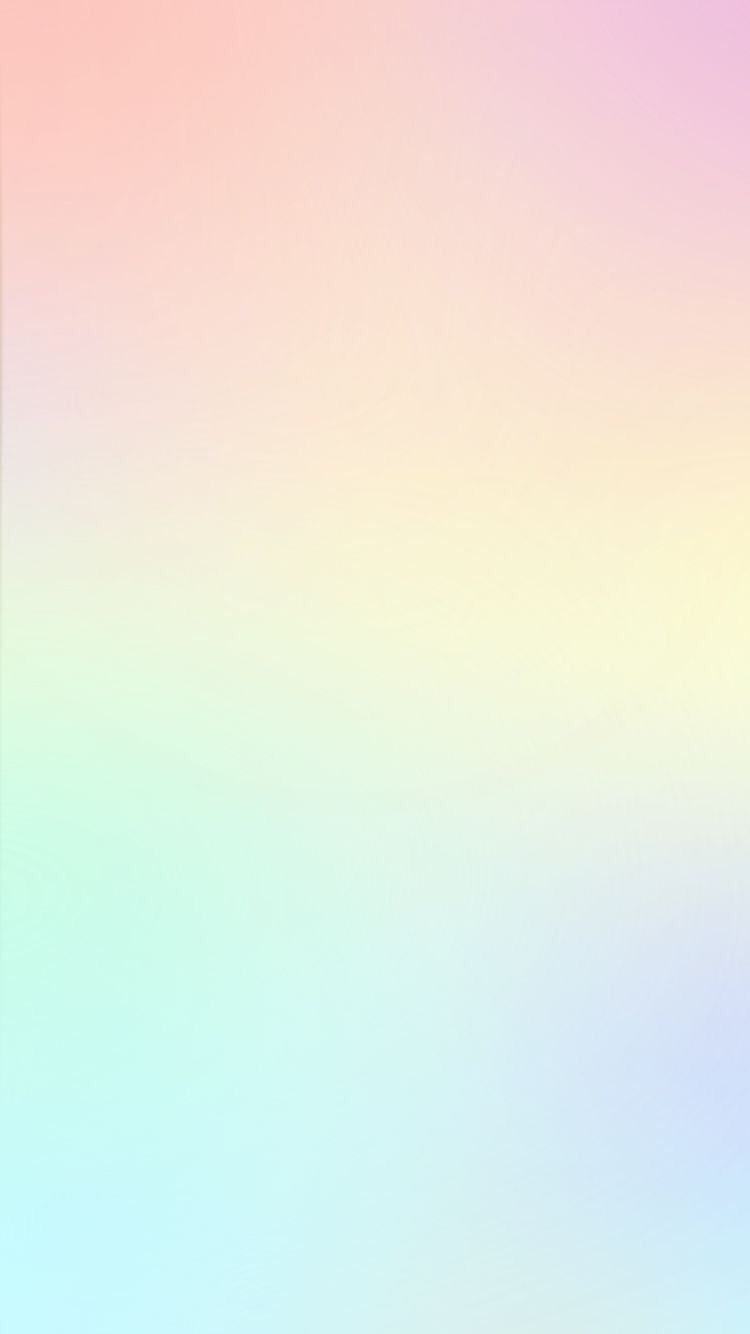 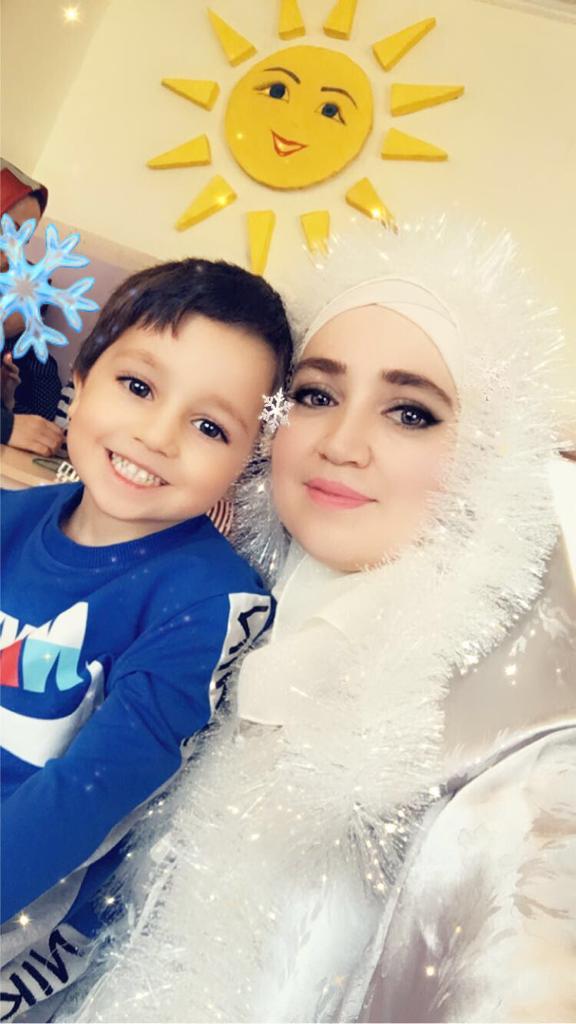 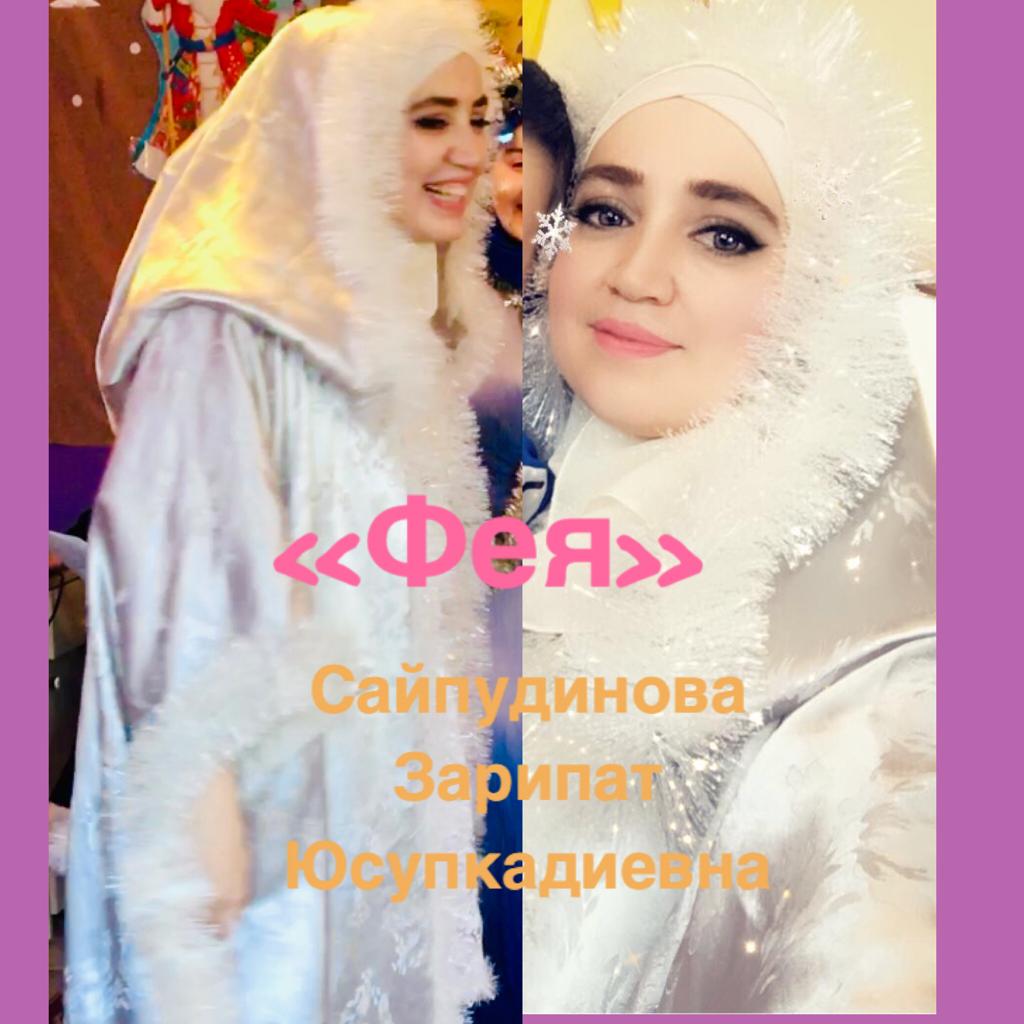 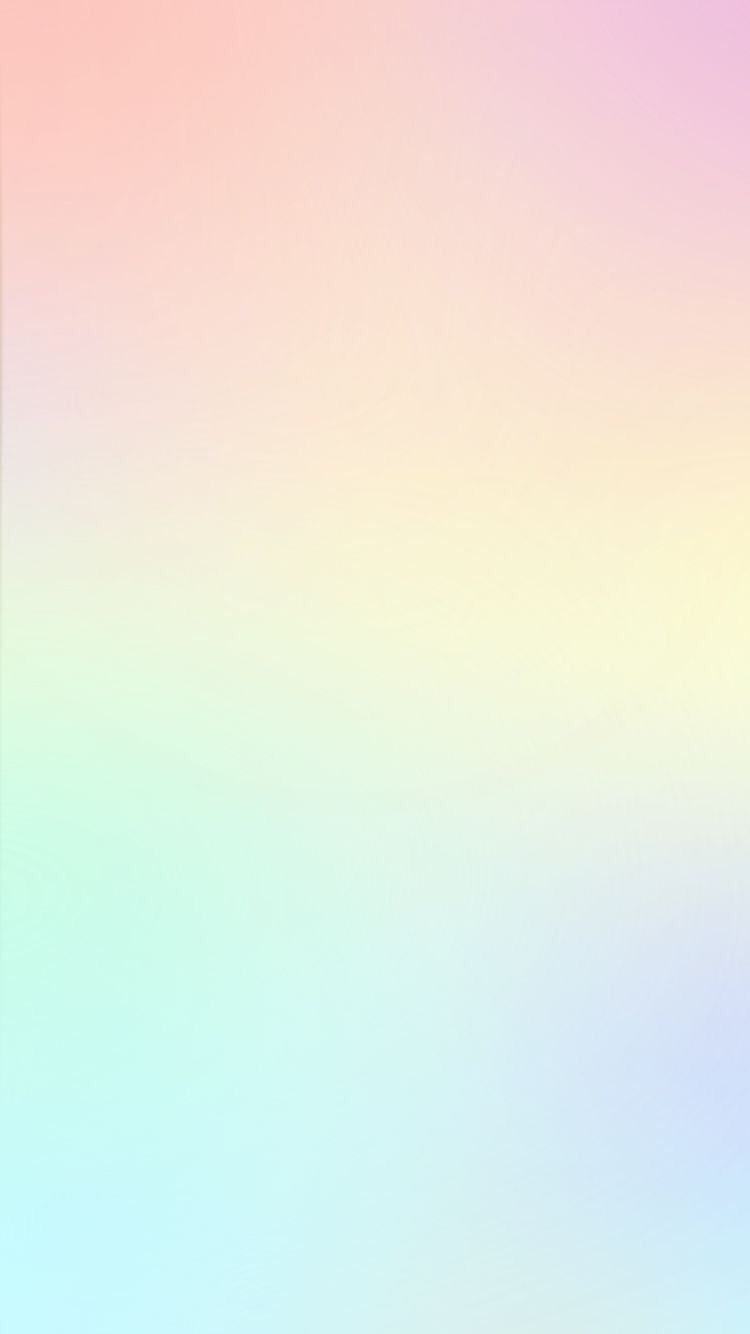 Открытое занятие
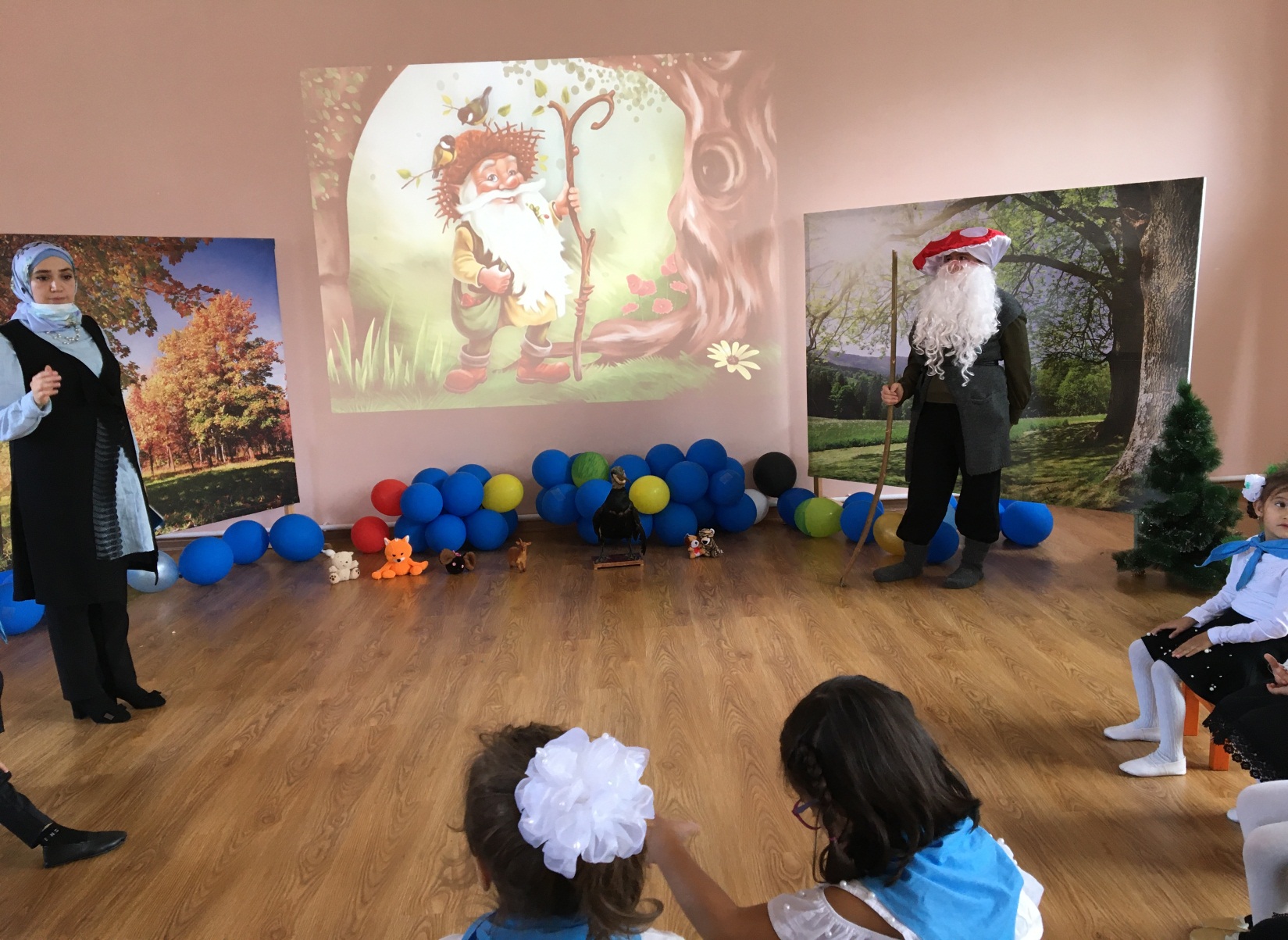 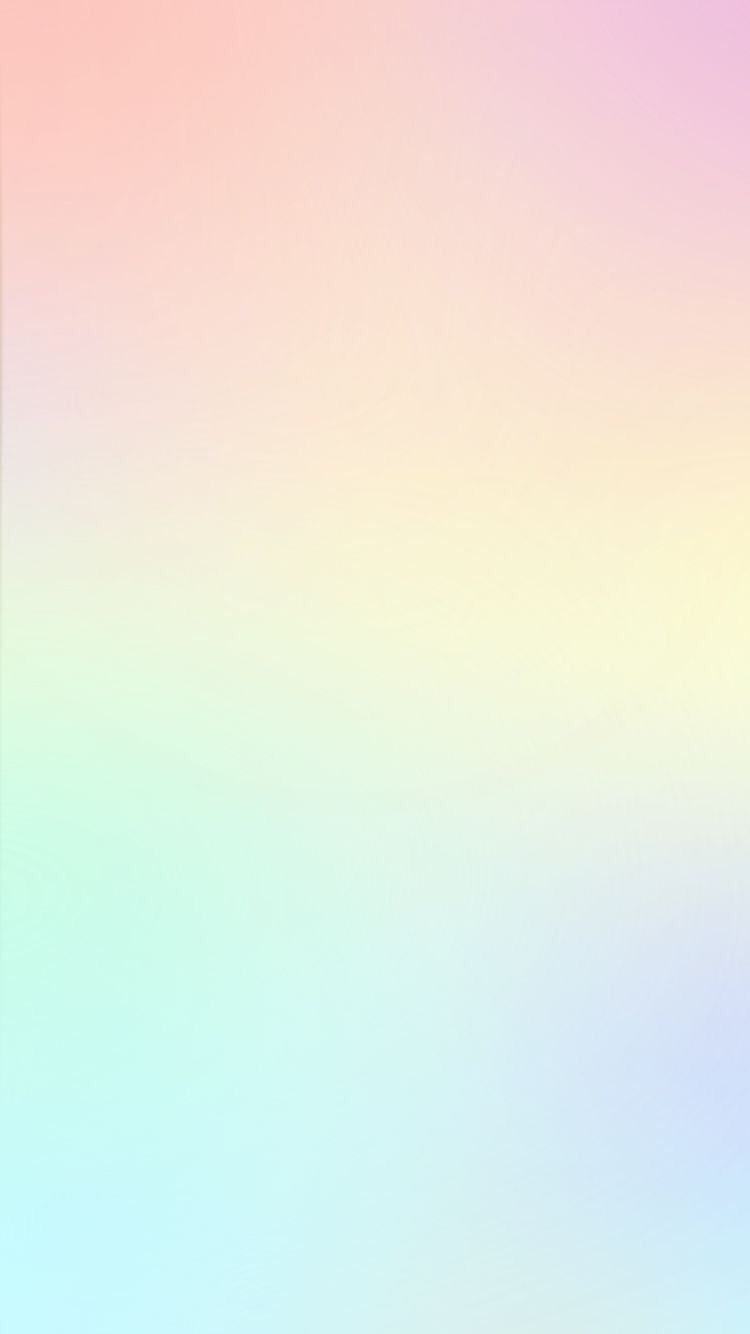 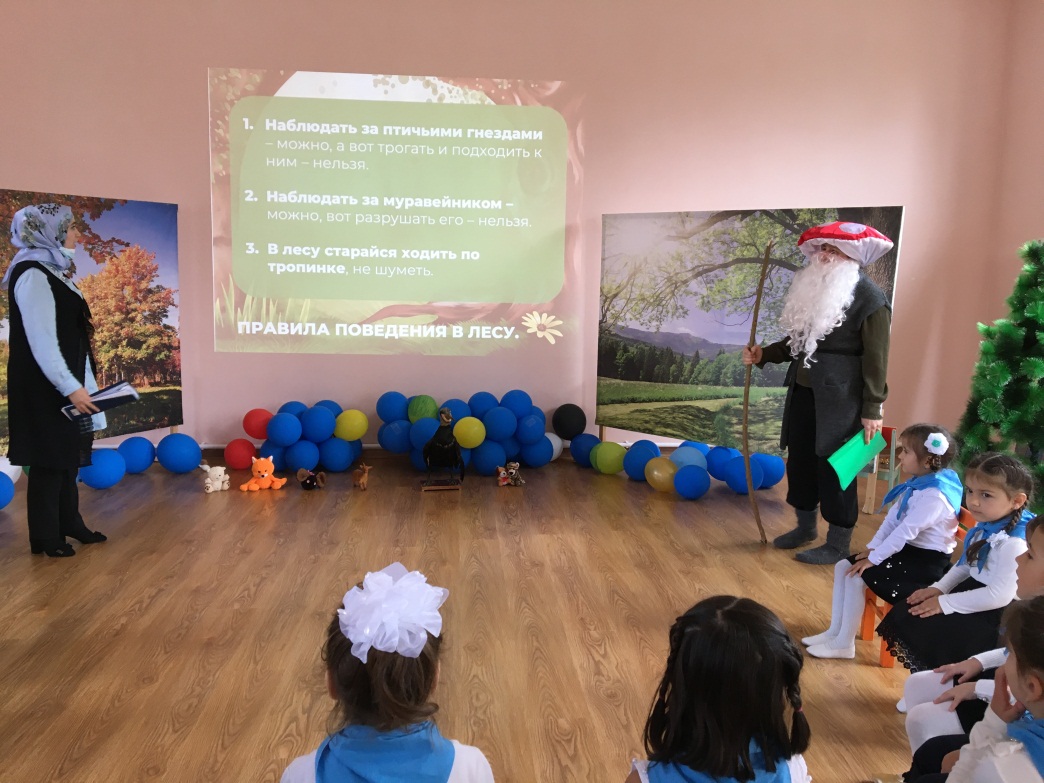 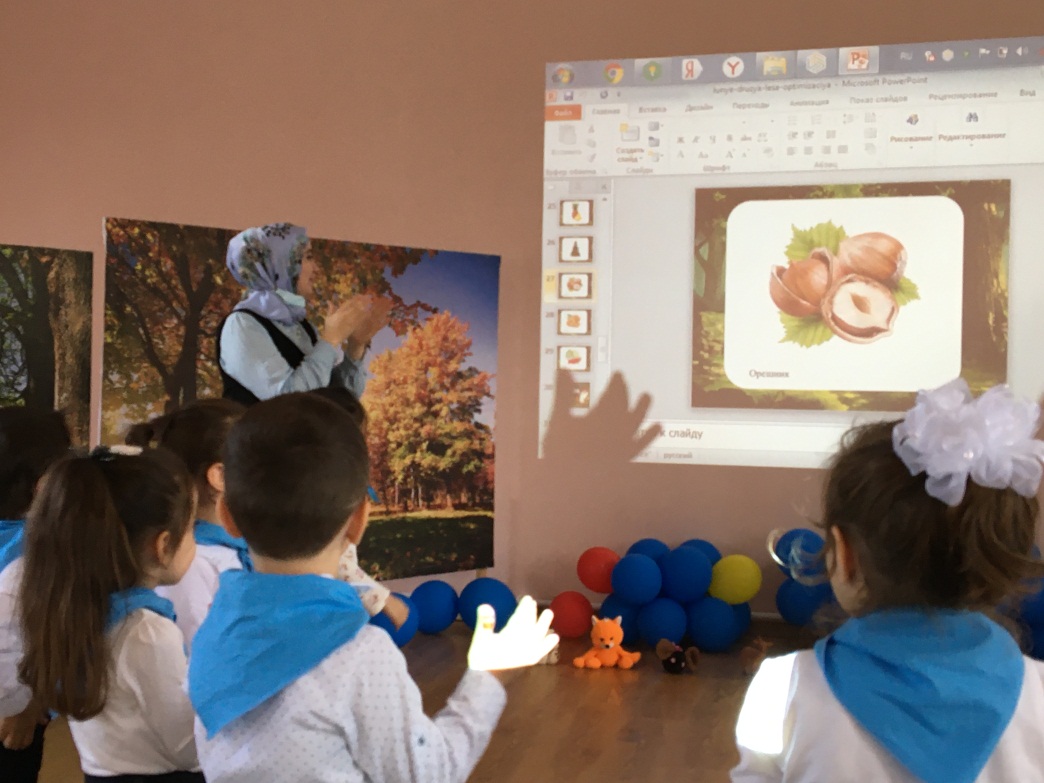 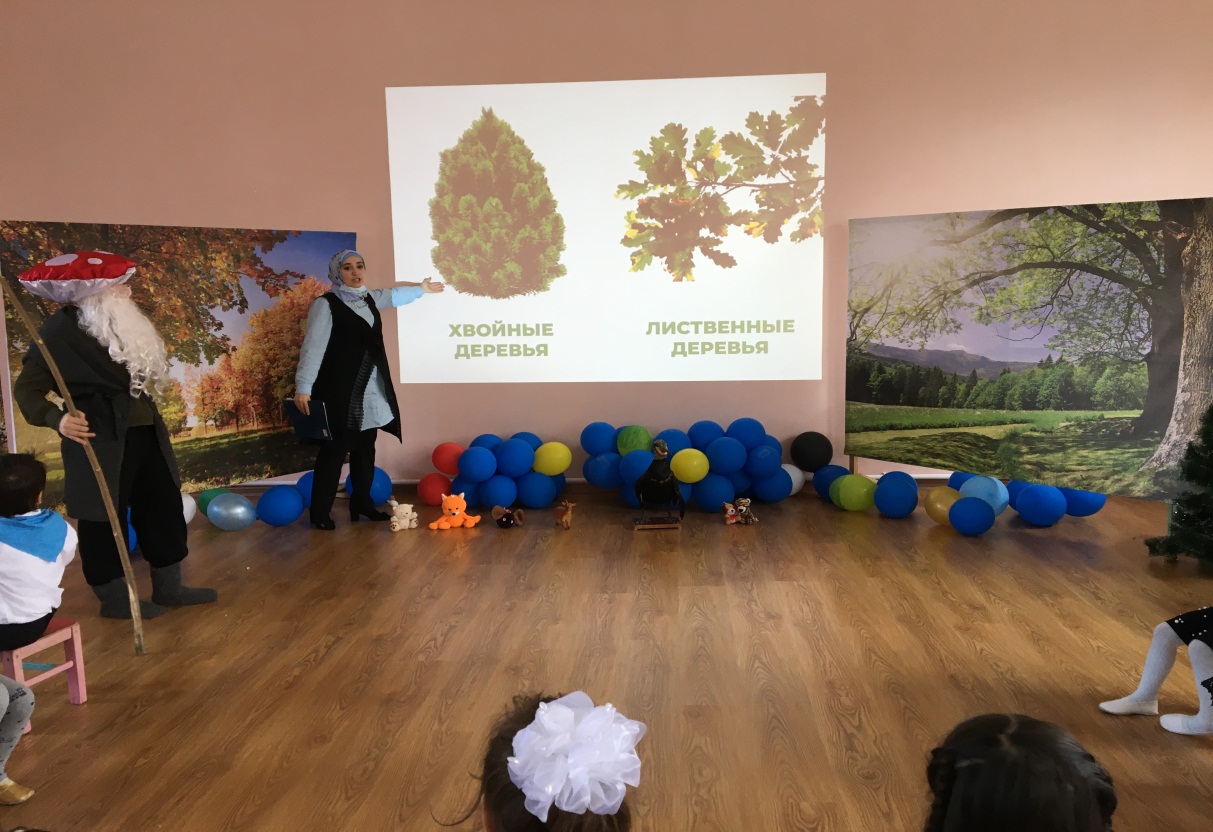 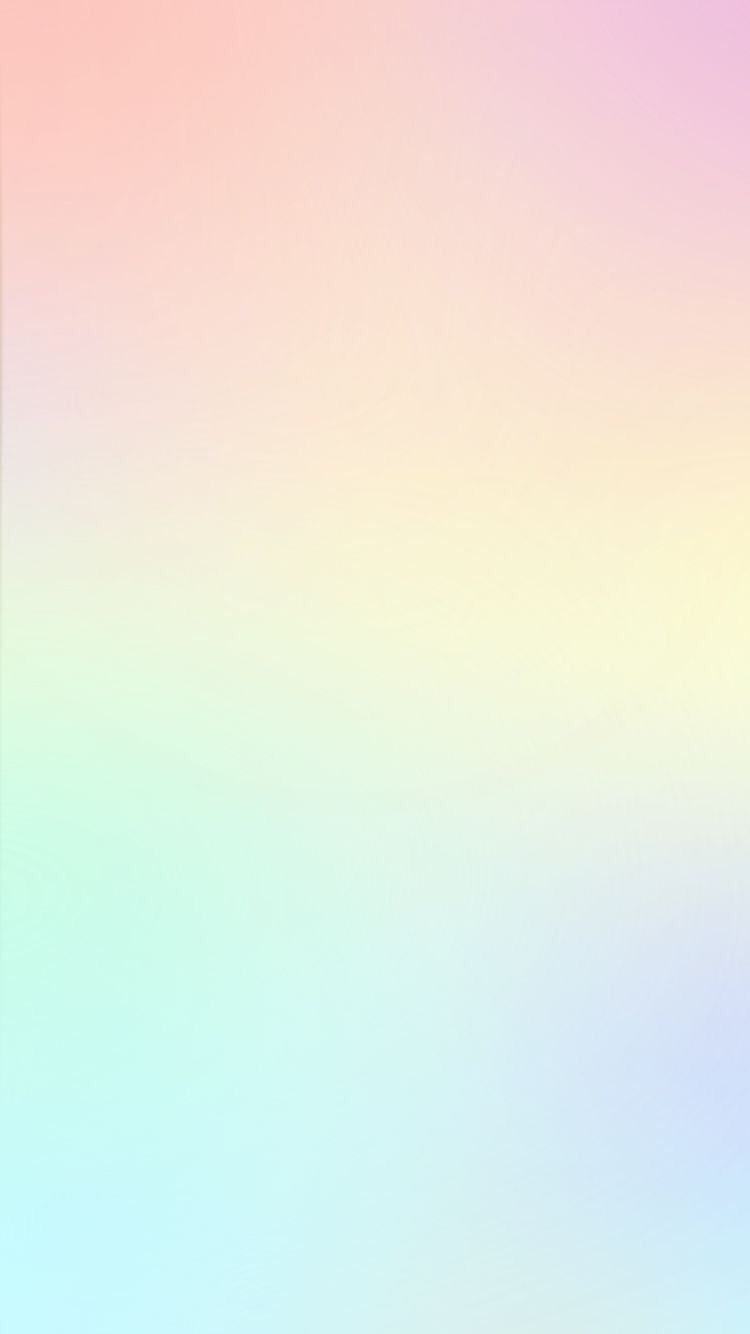 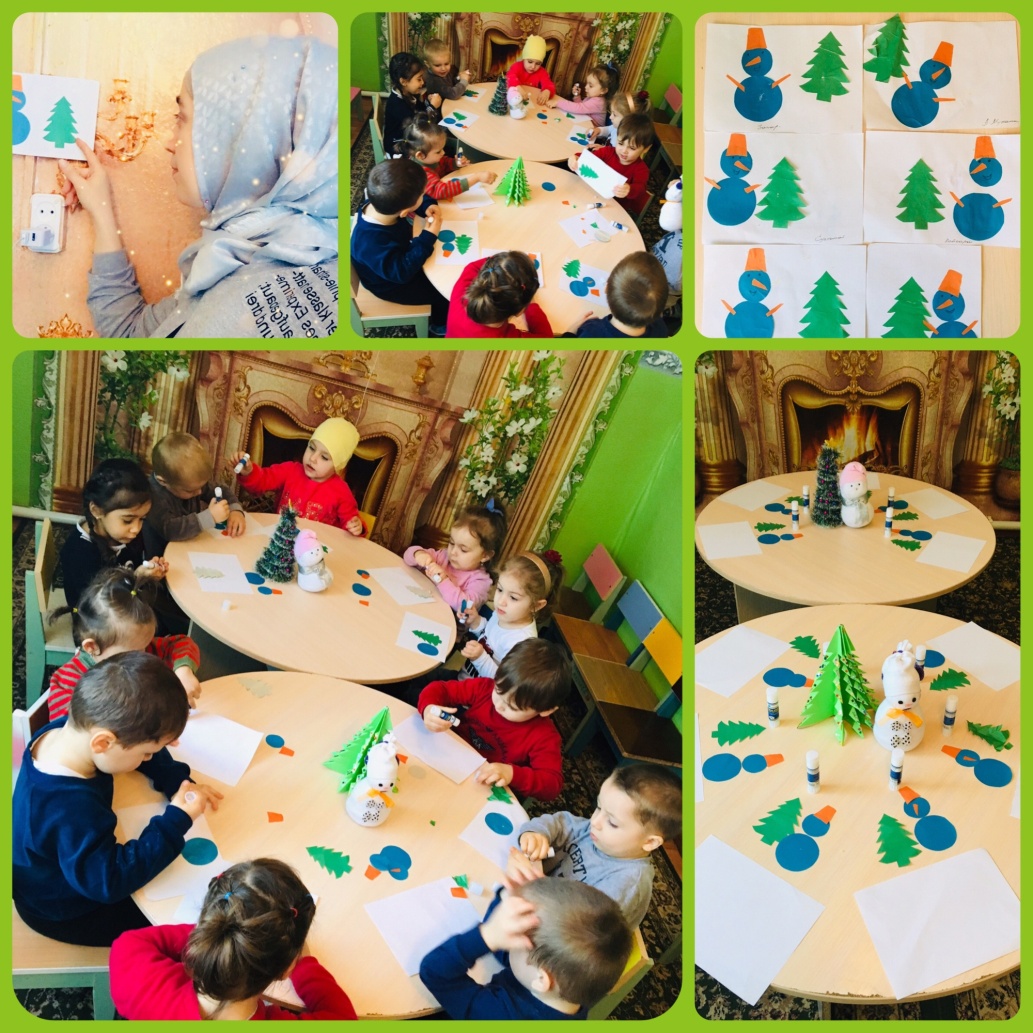 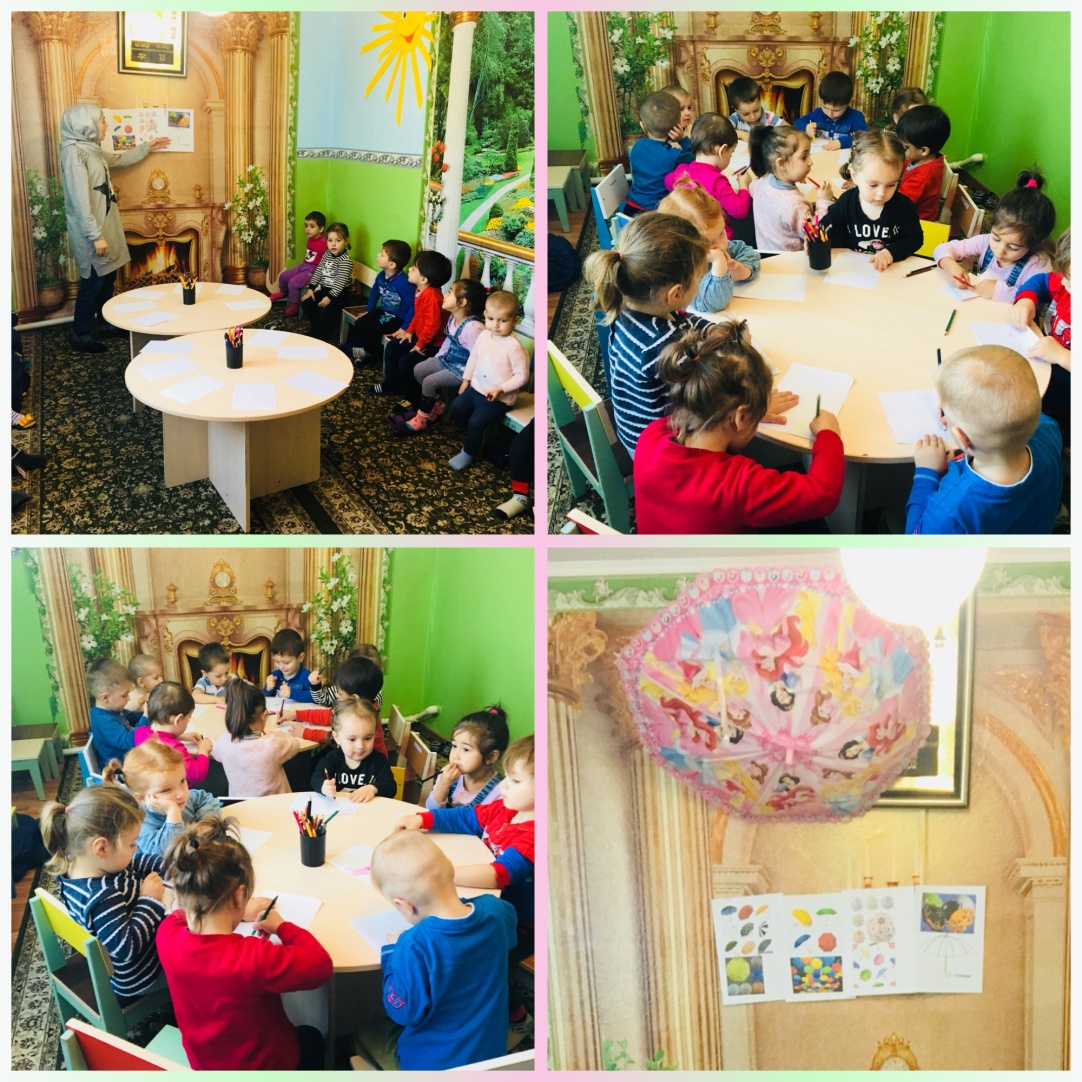 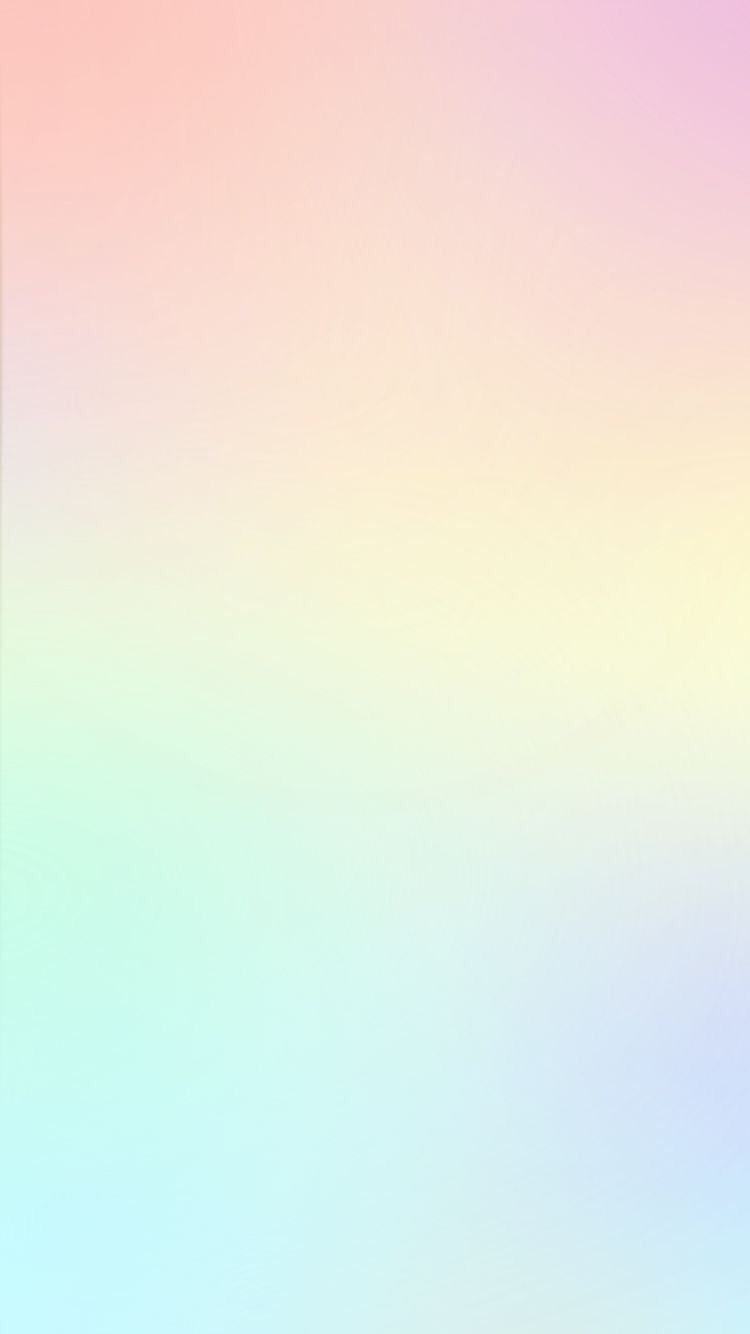 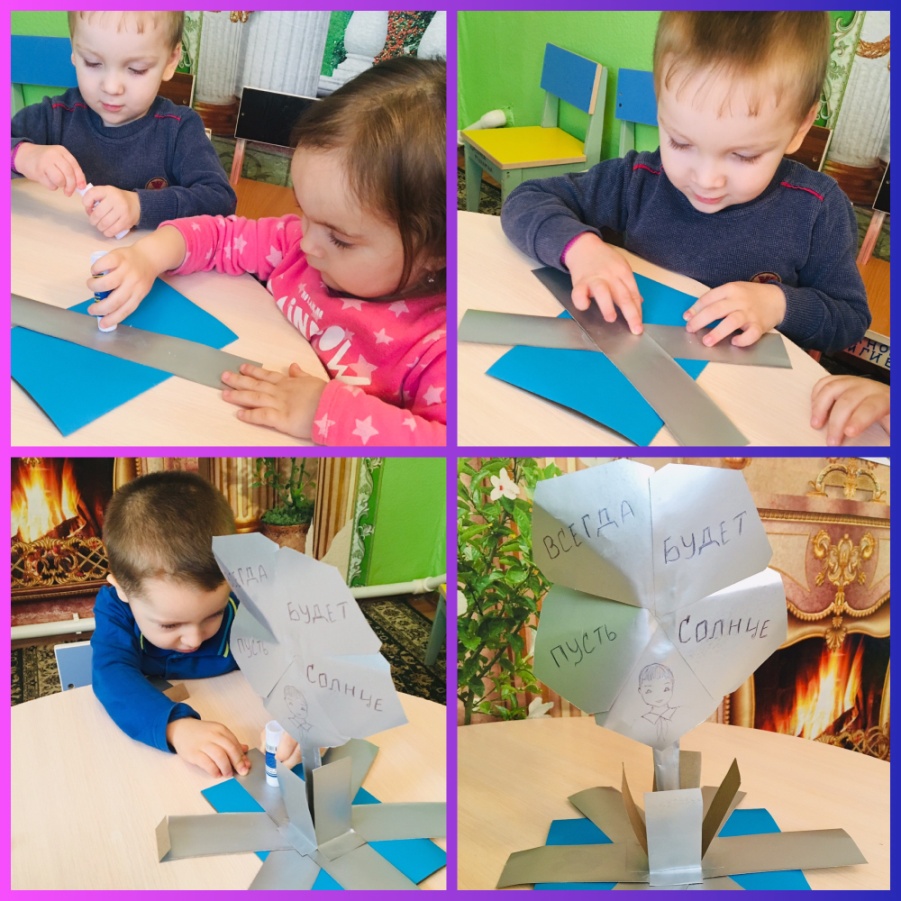 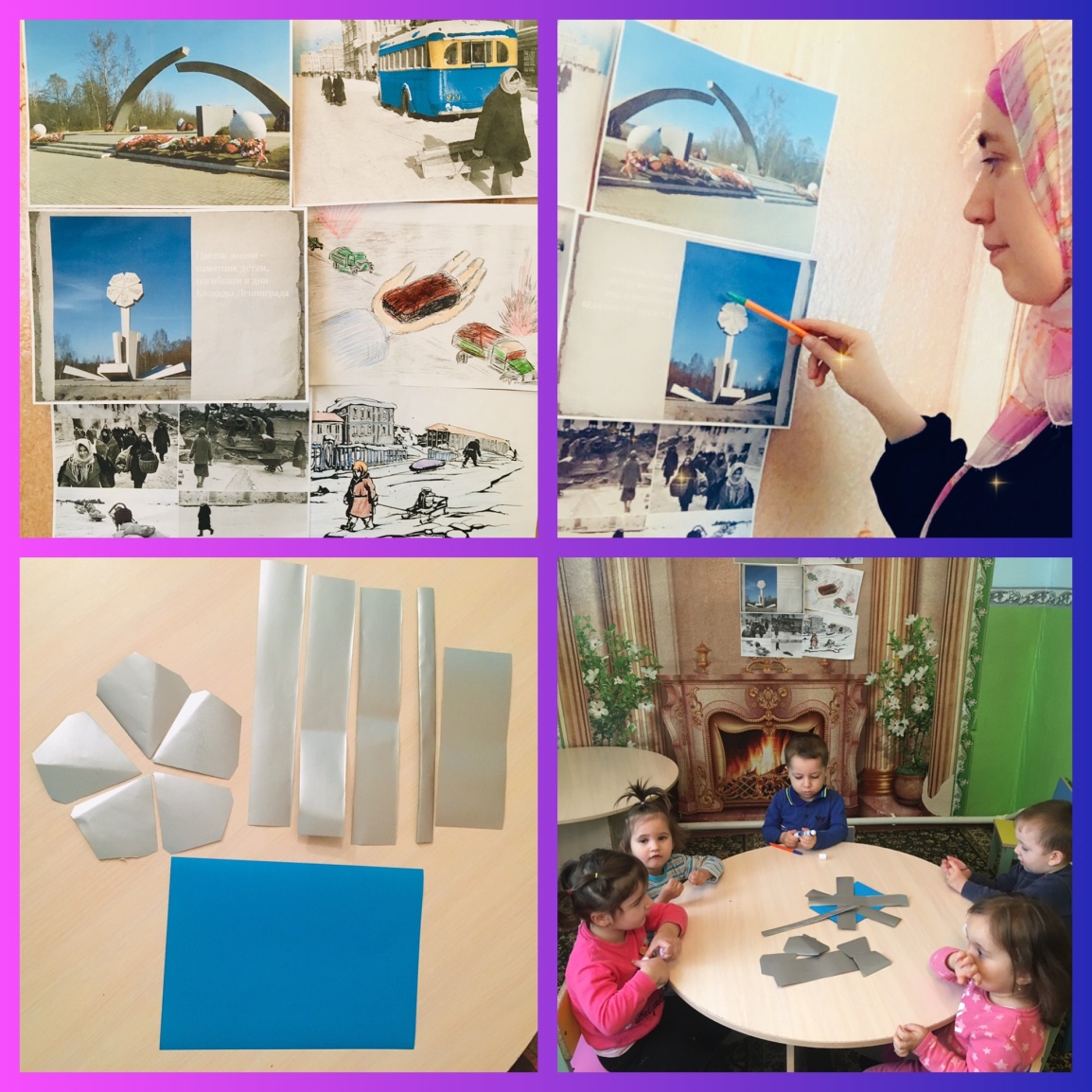 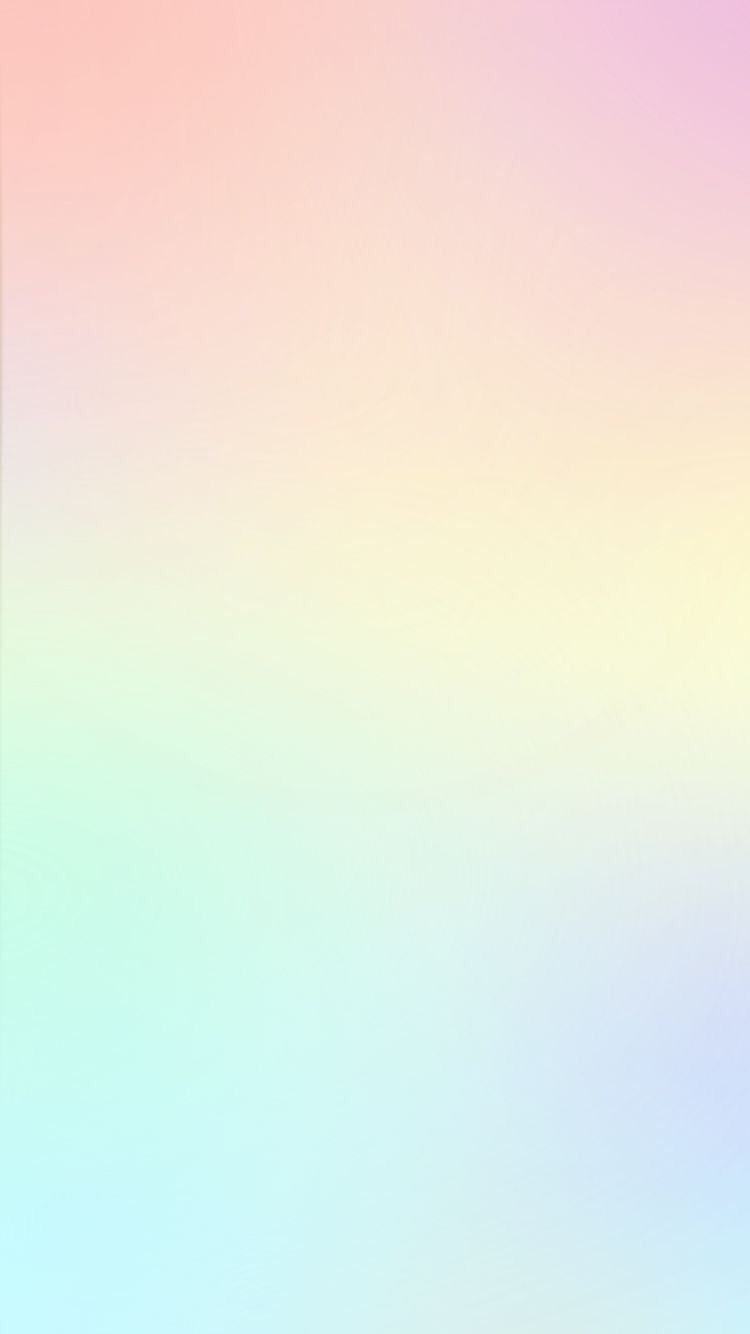 В роли Снежинки
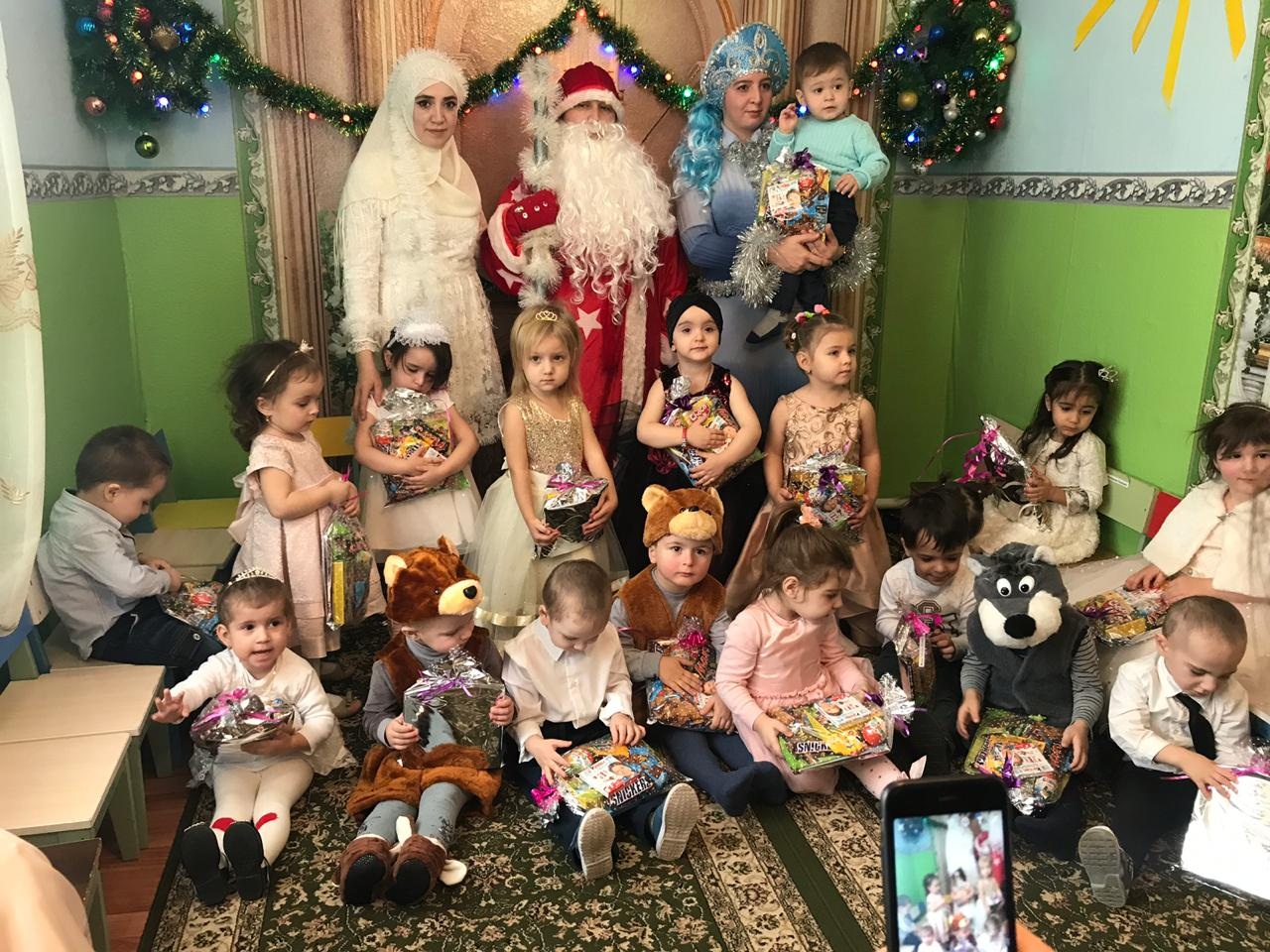 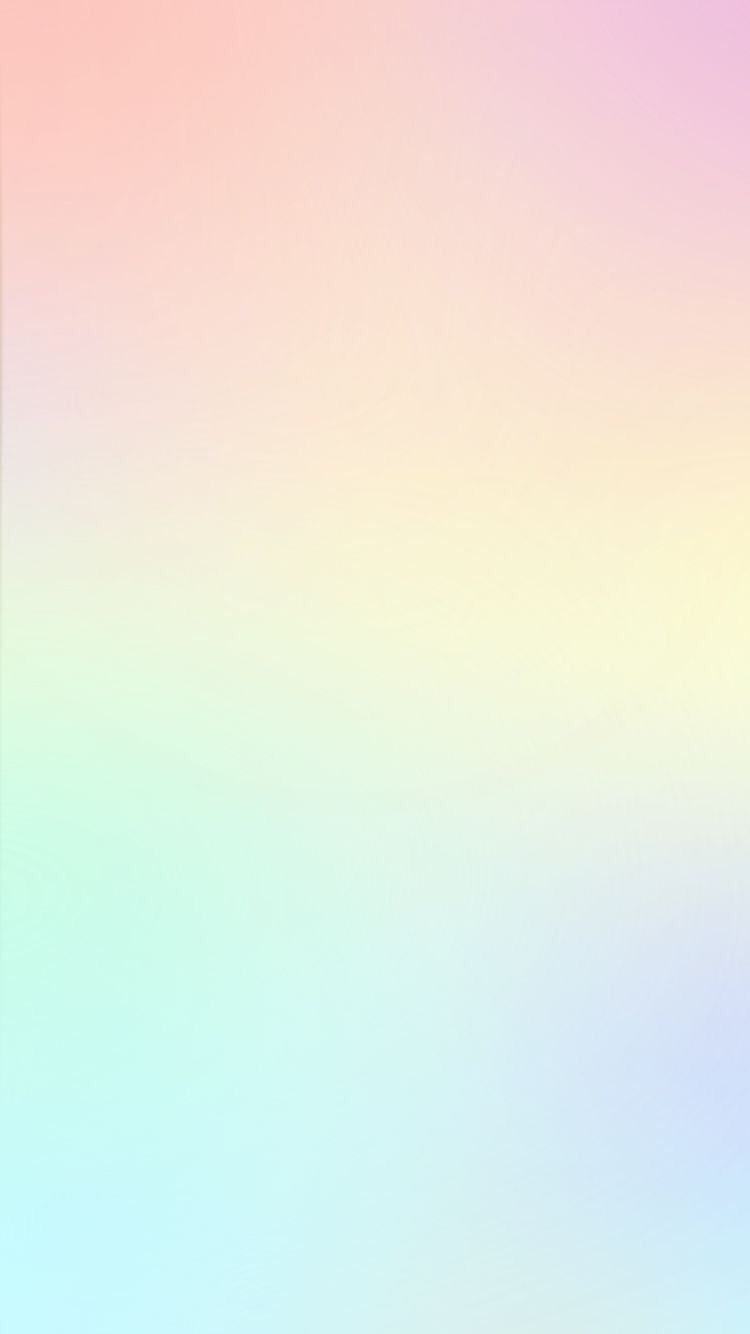 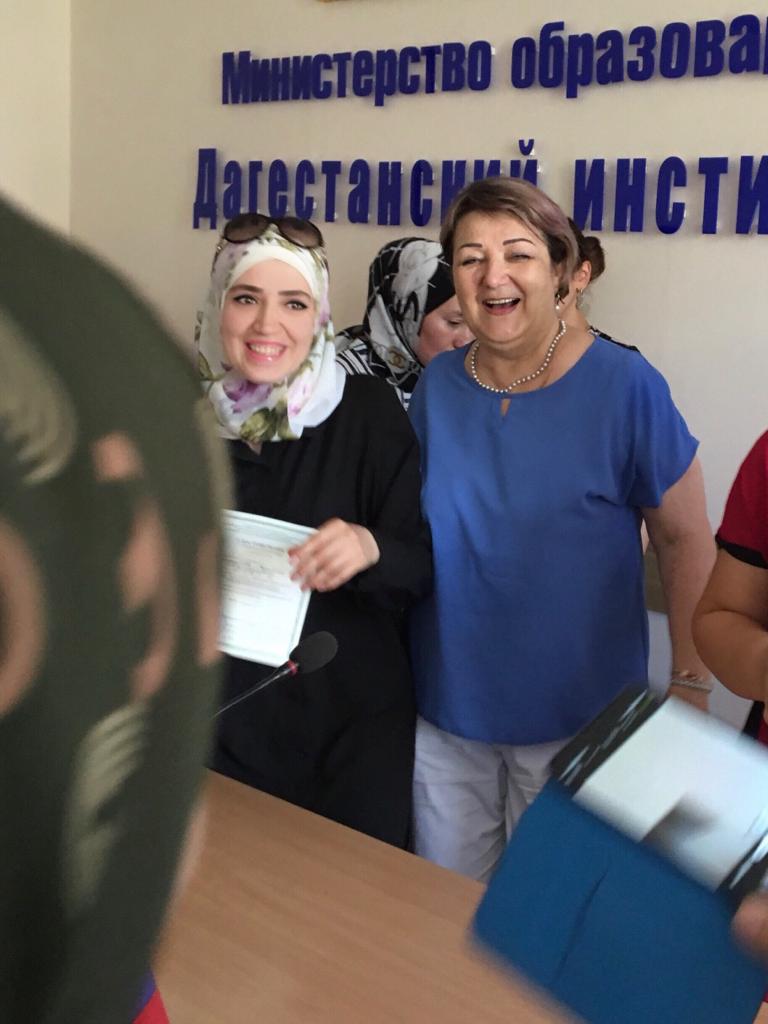 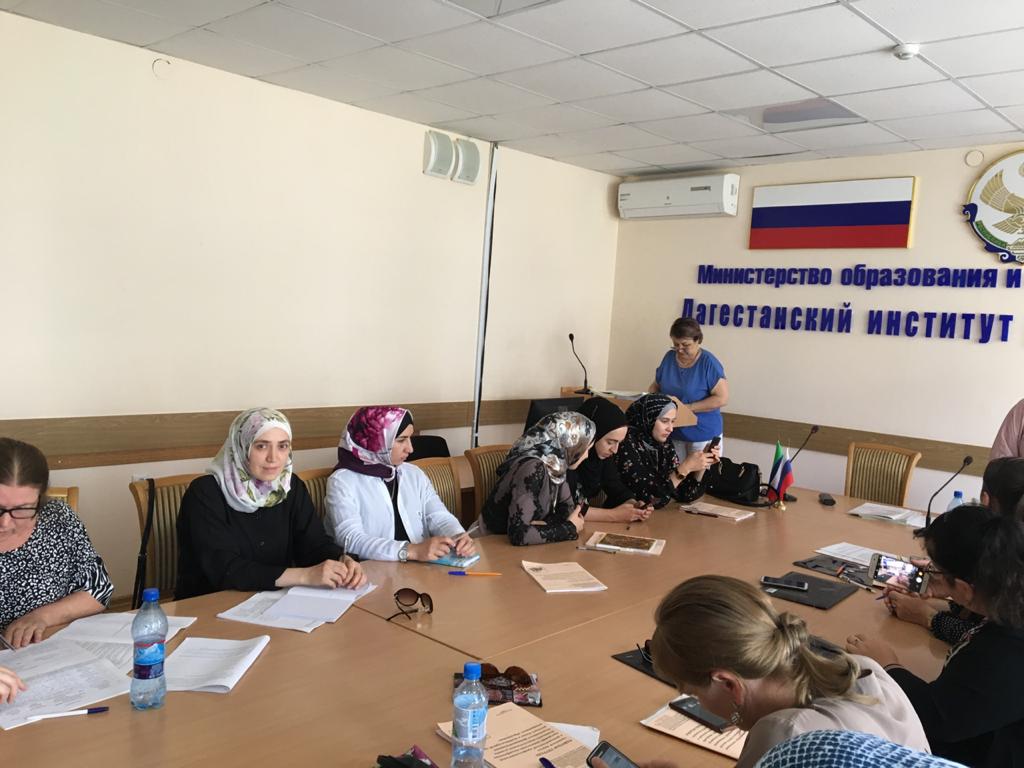 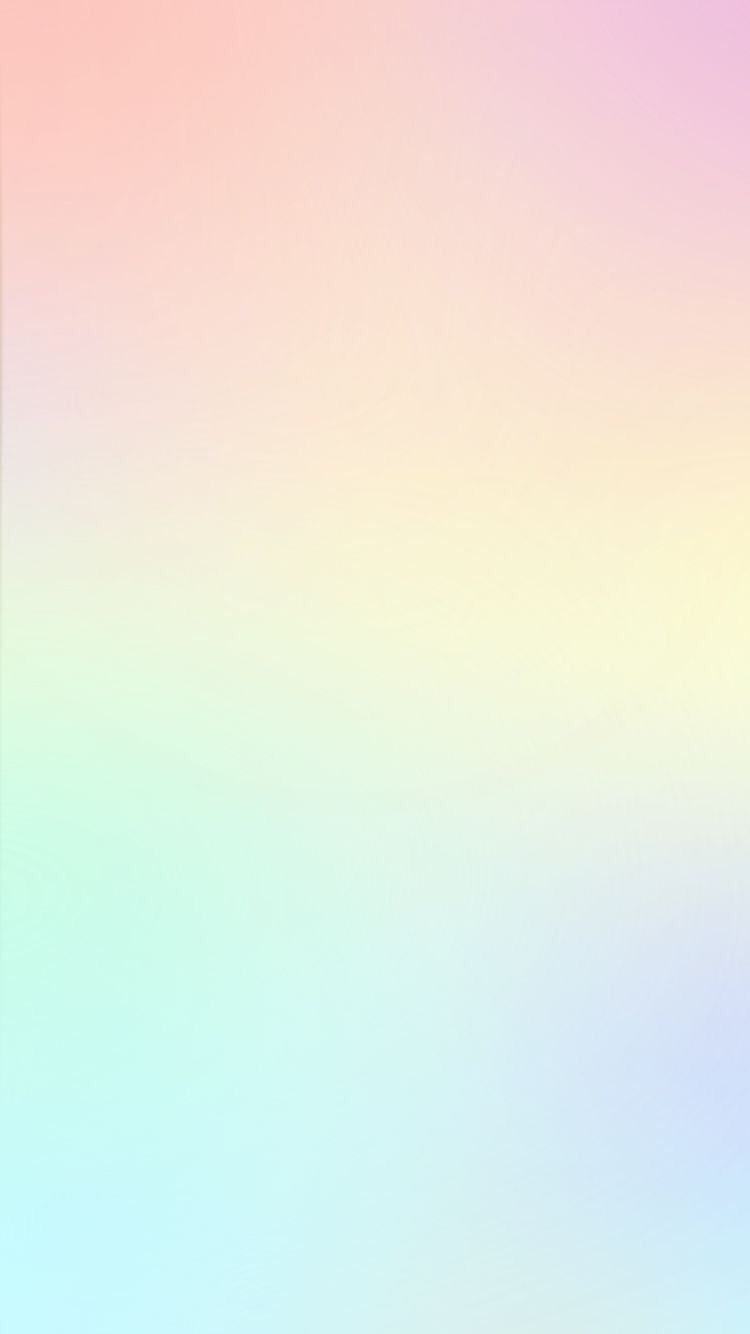 Мое творчество
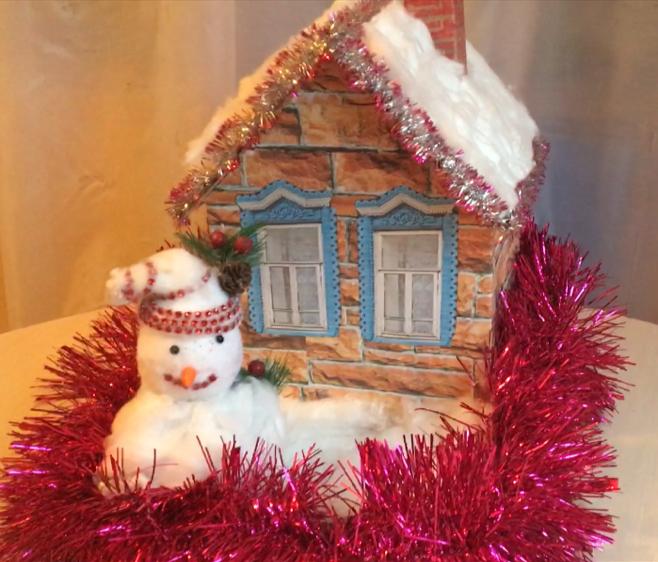 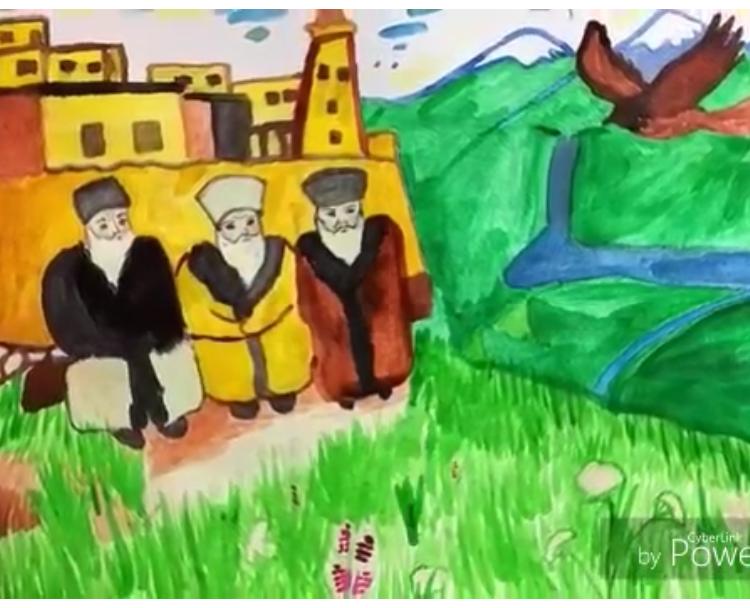 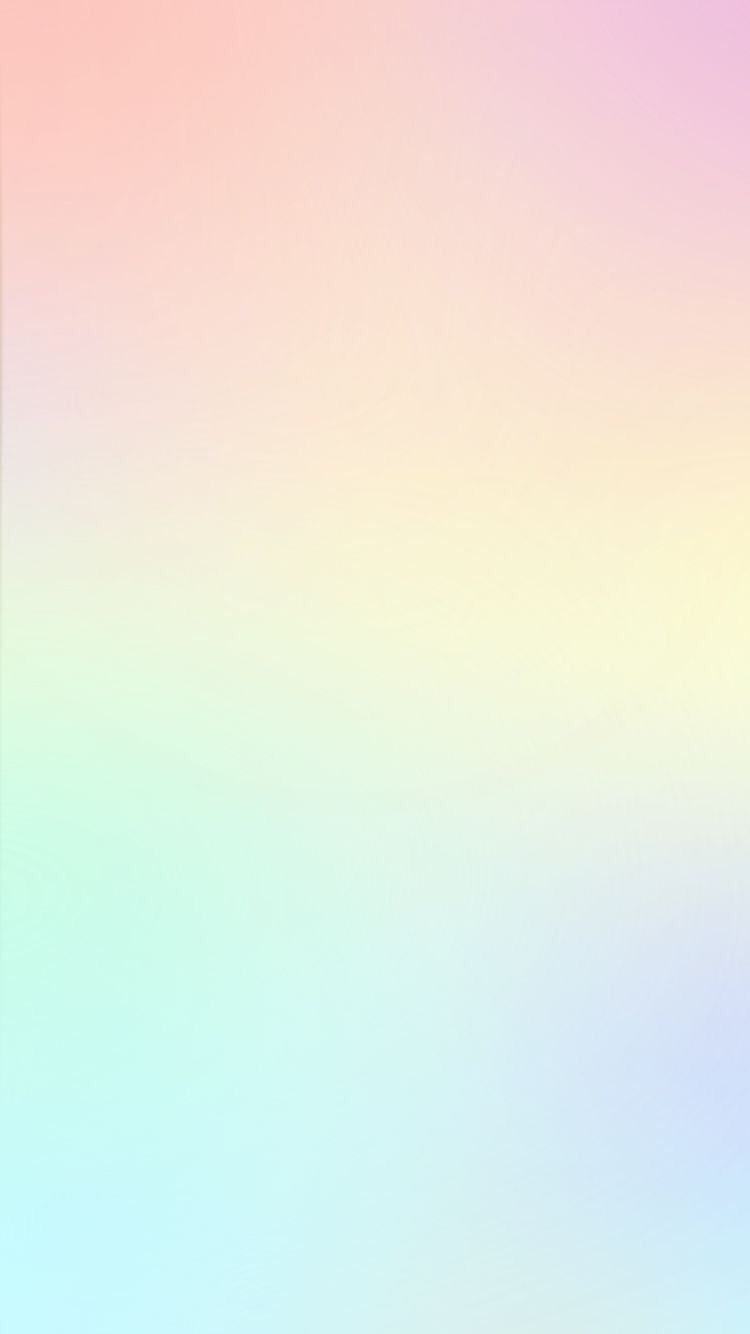 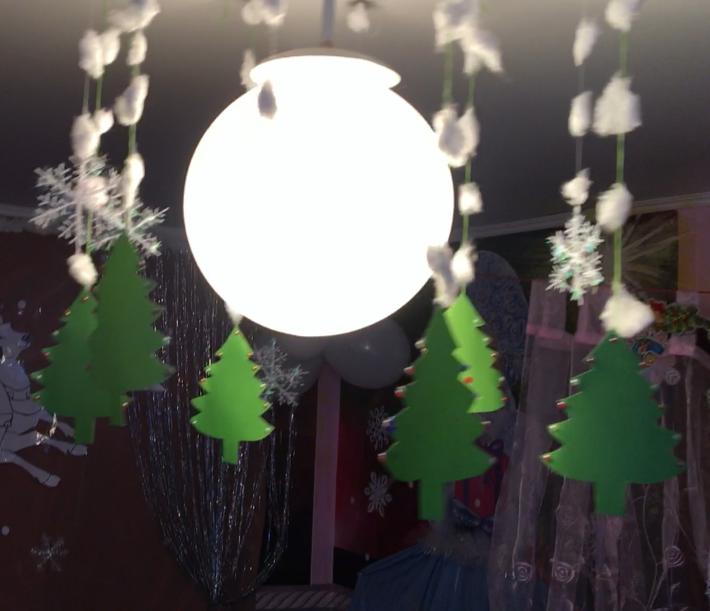 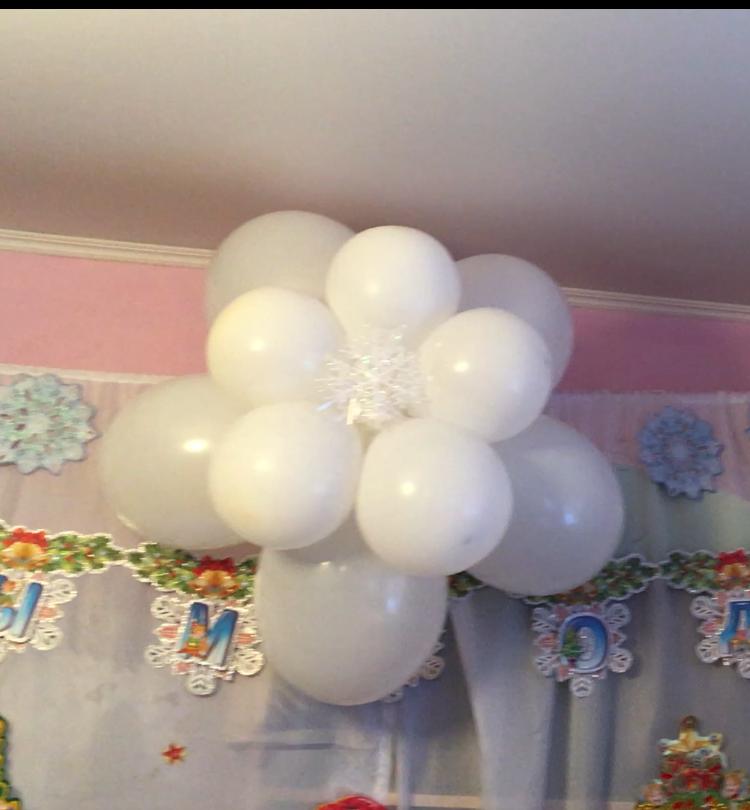 Оформление группы к новому году
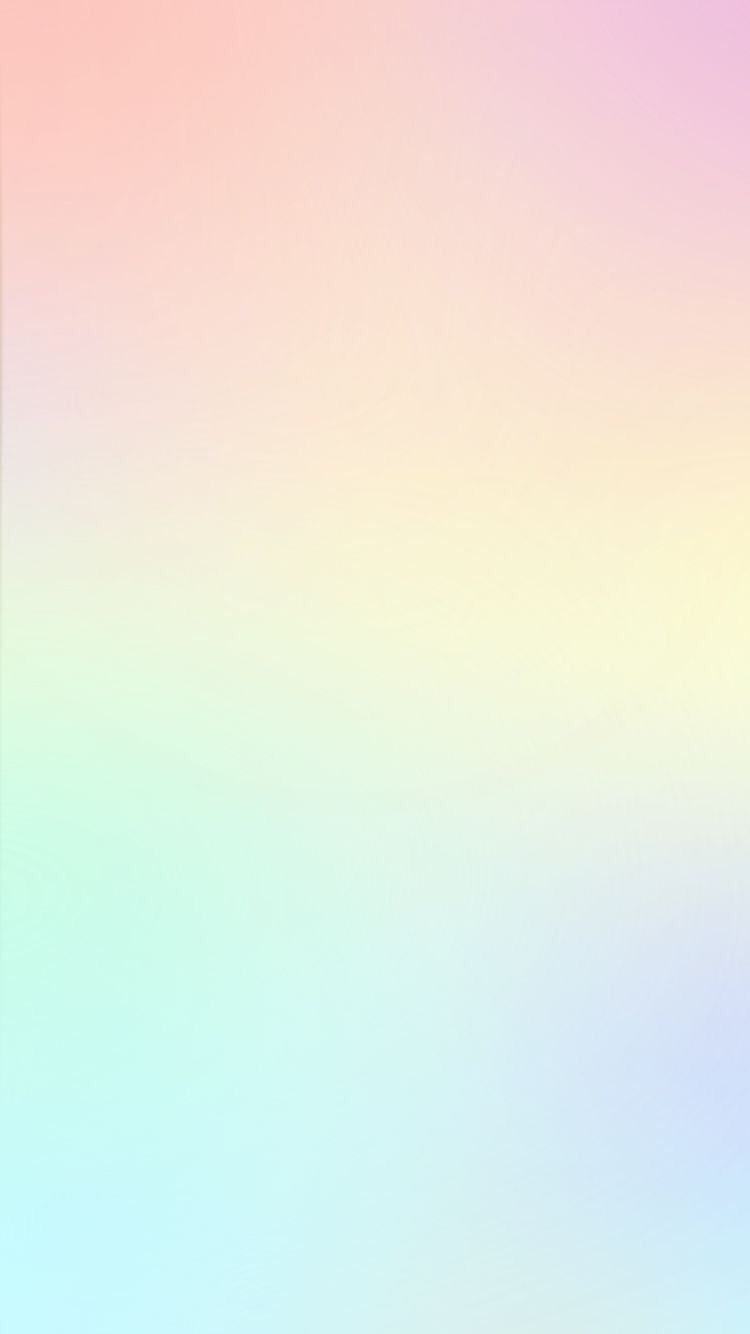 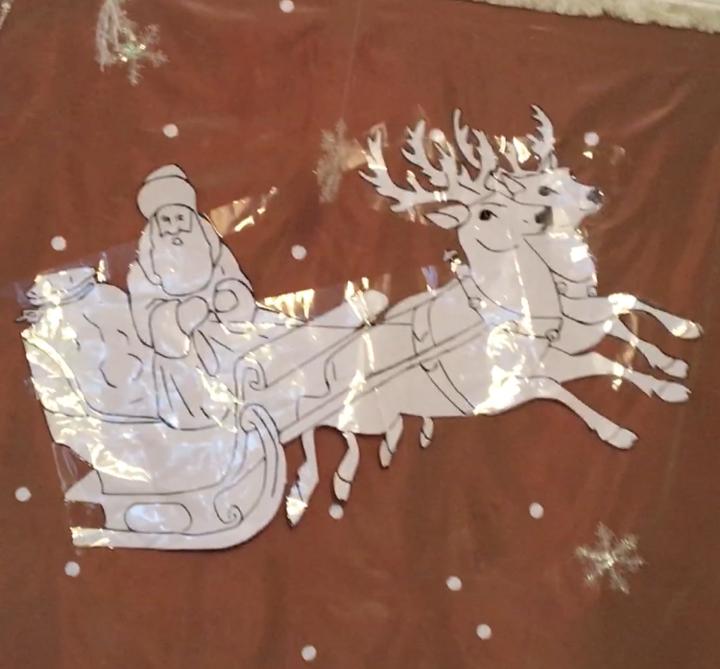 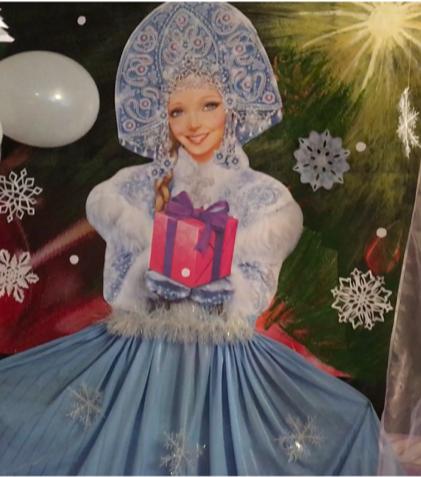 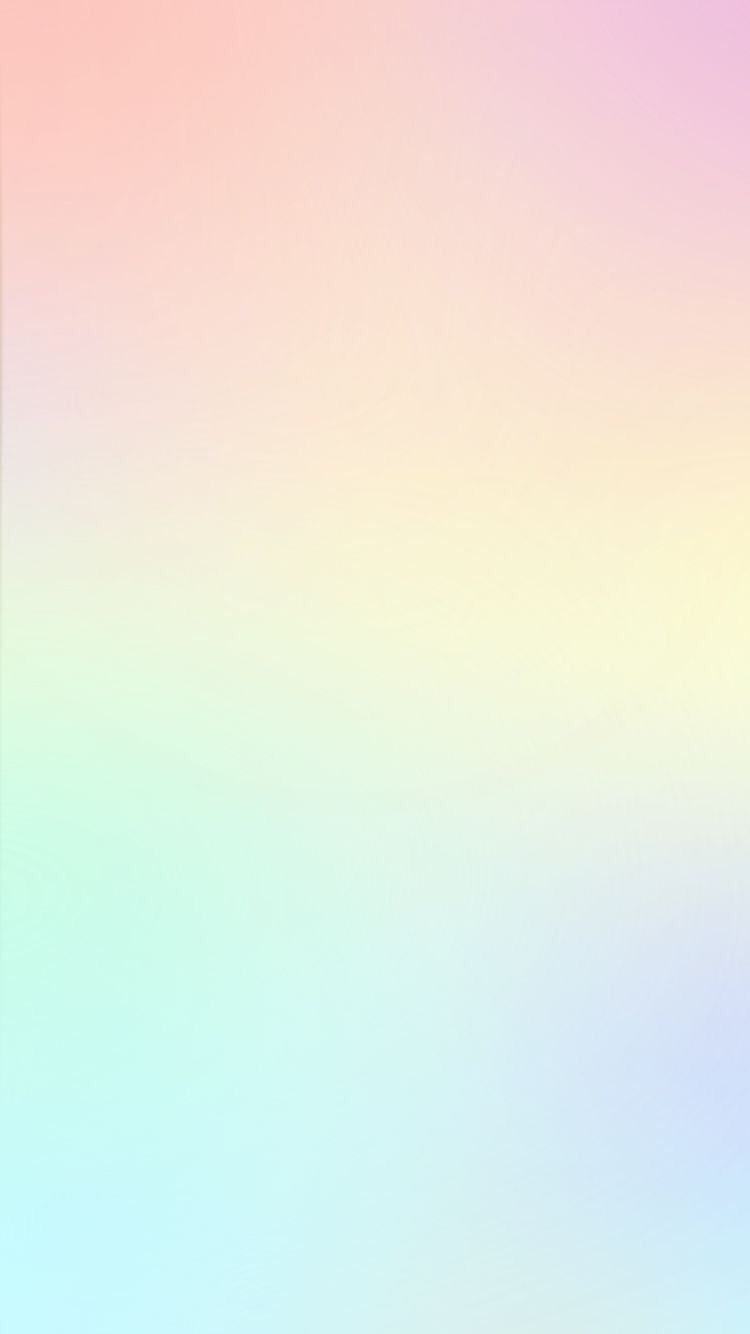 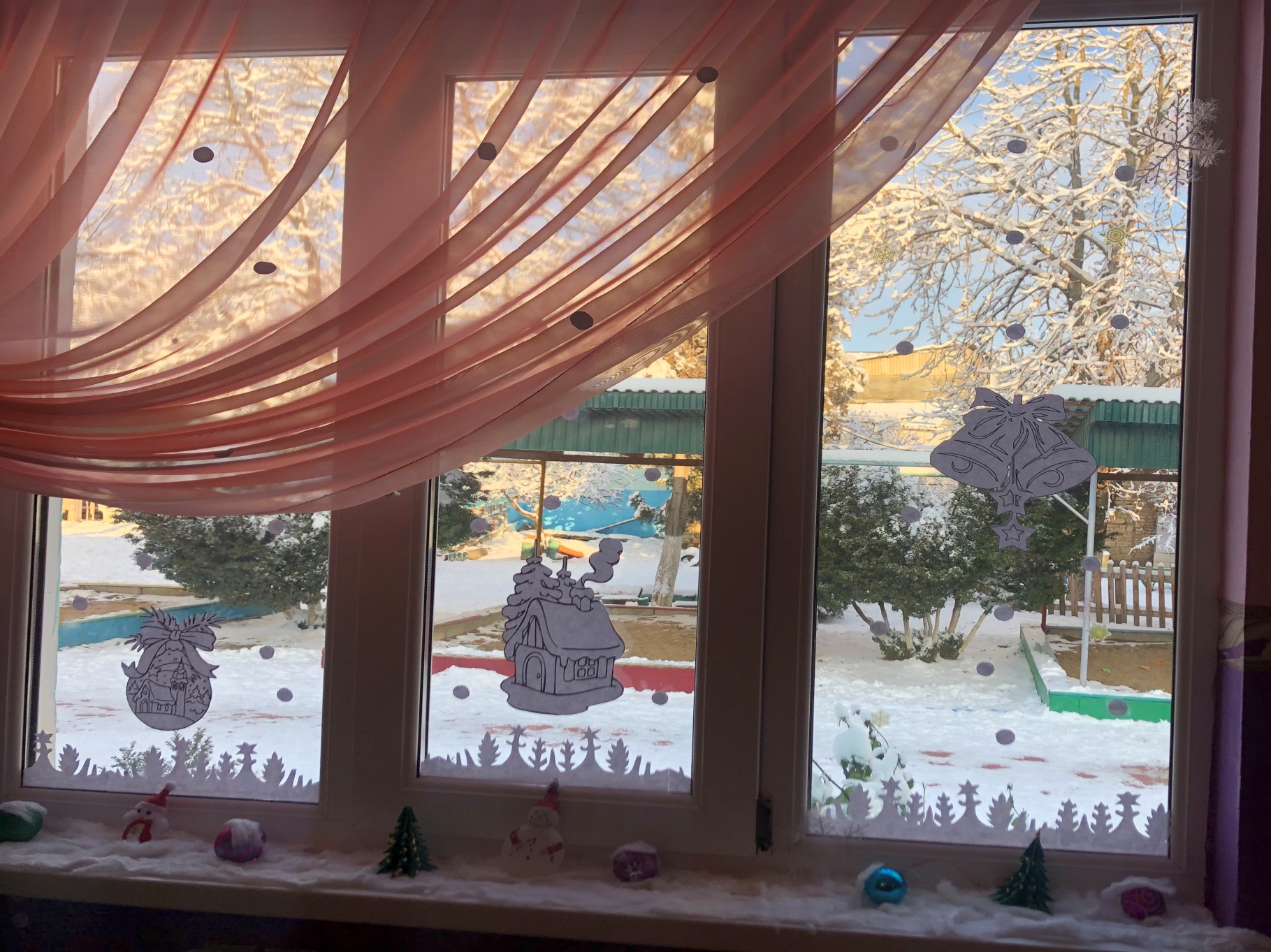 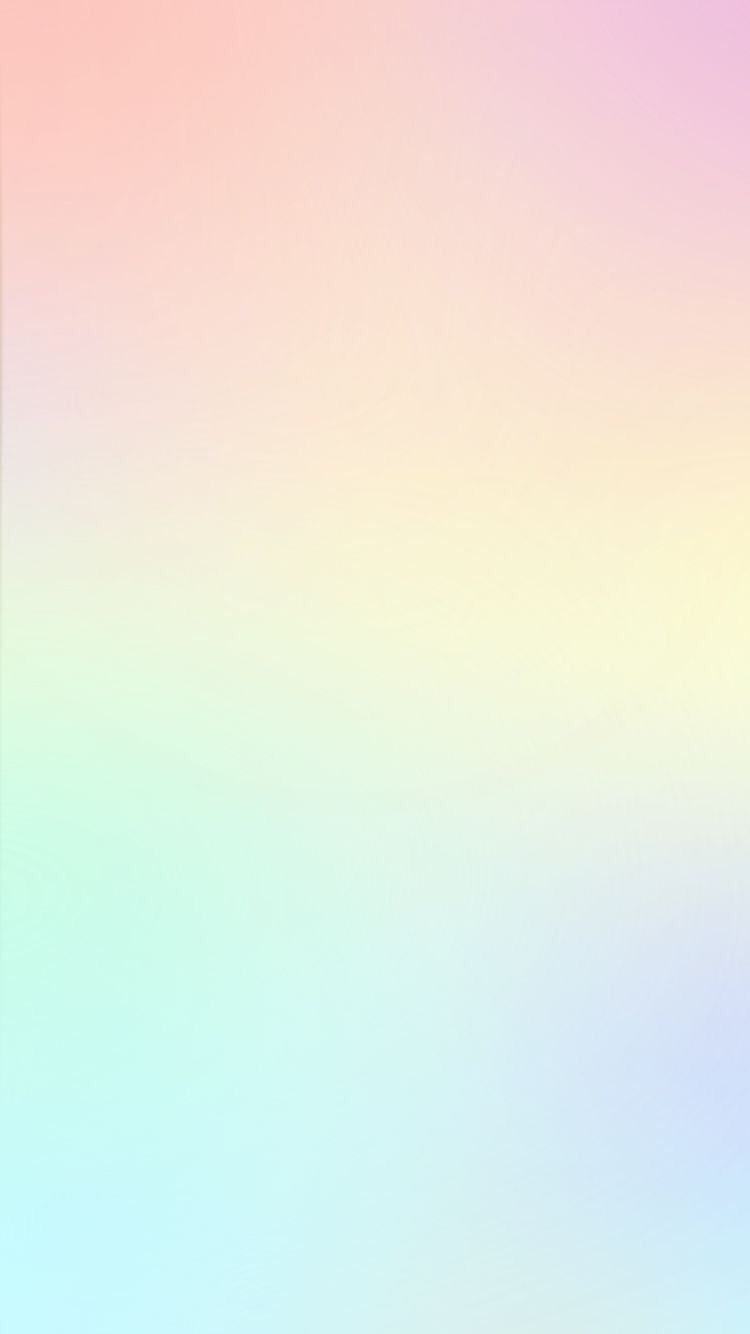 Утренник ко Дню матери
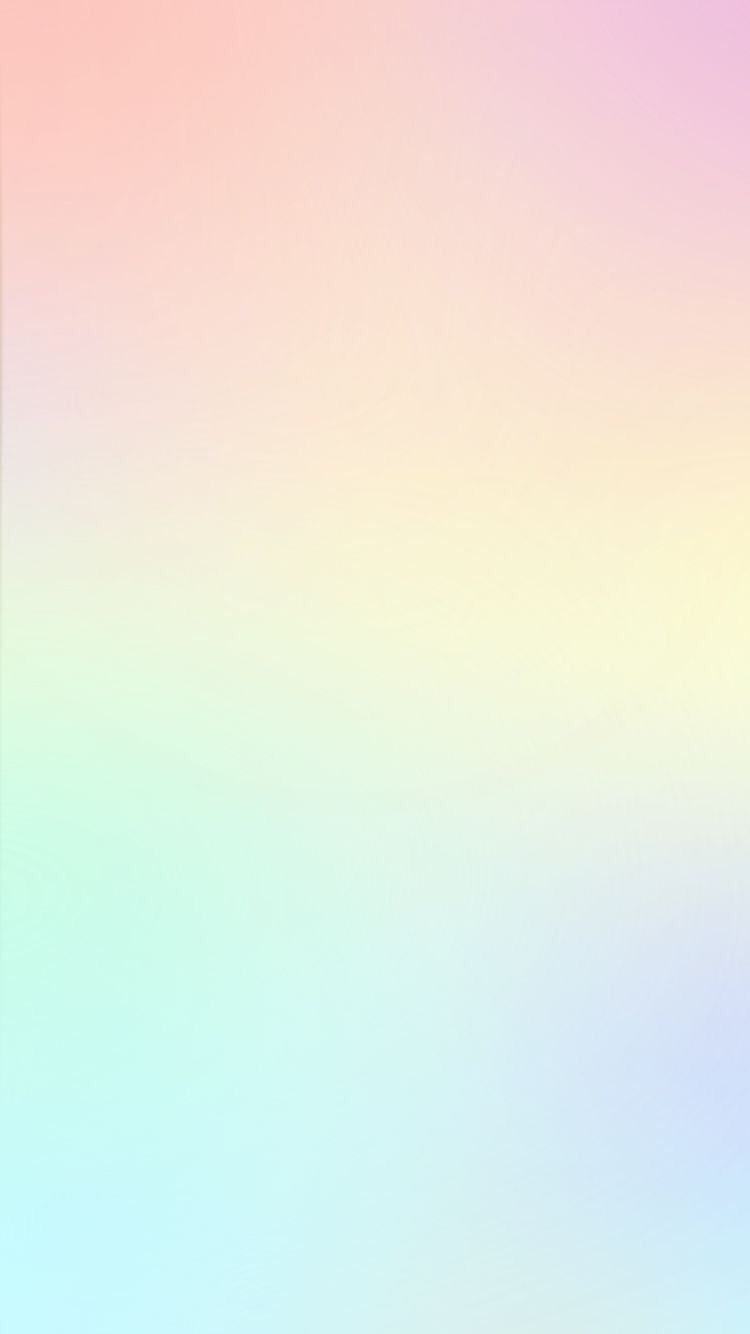 Новогодний утренник
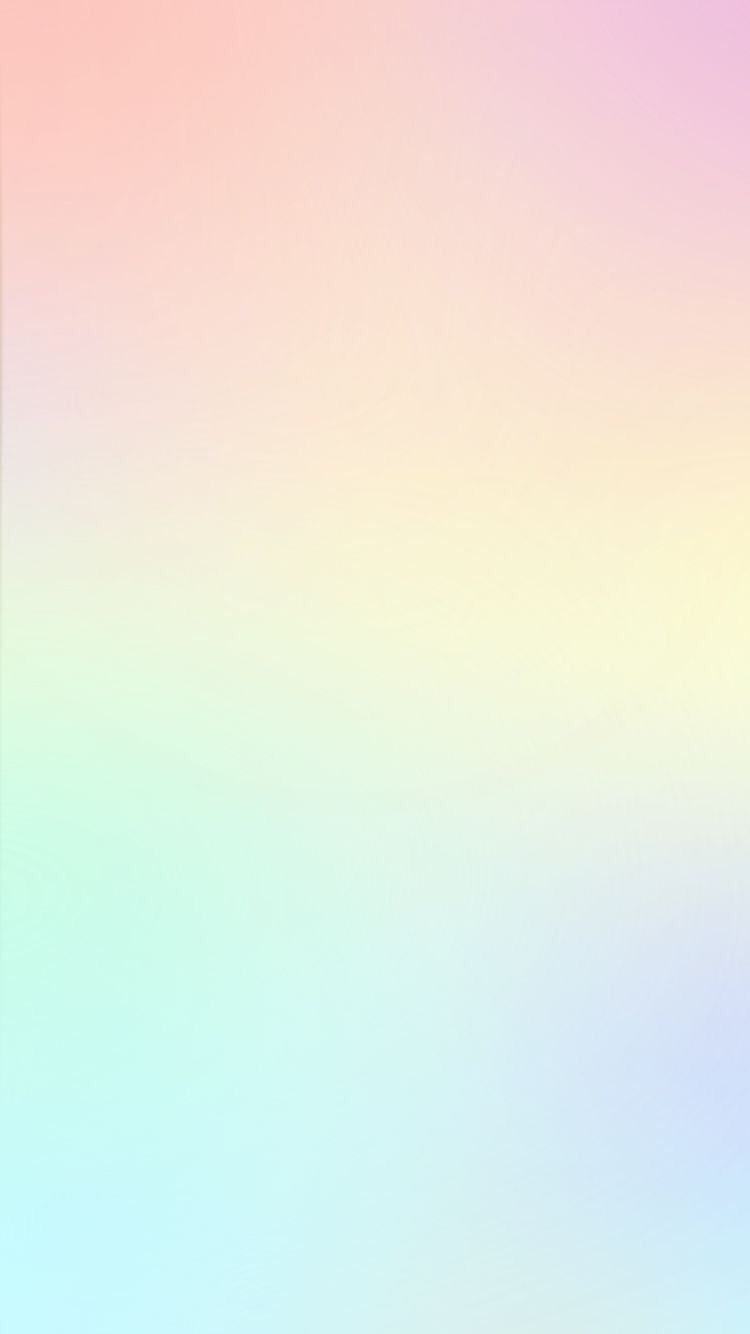 Кружковая работа
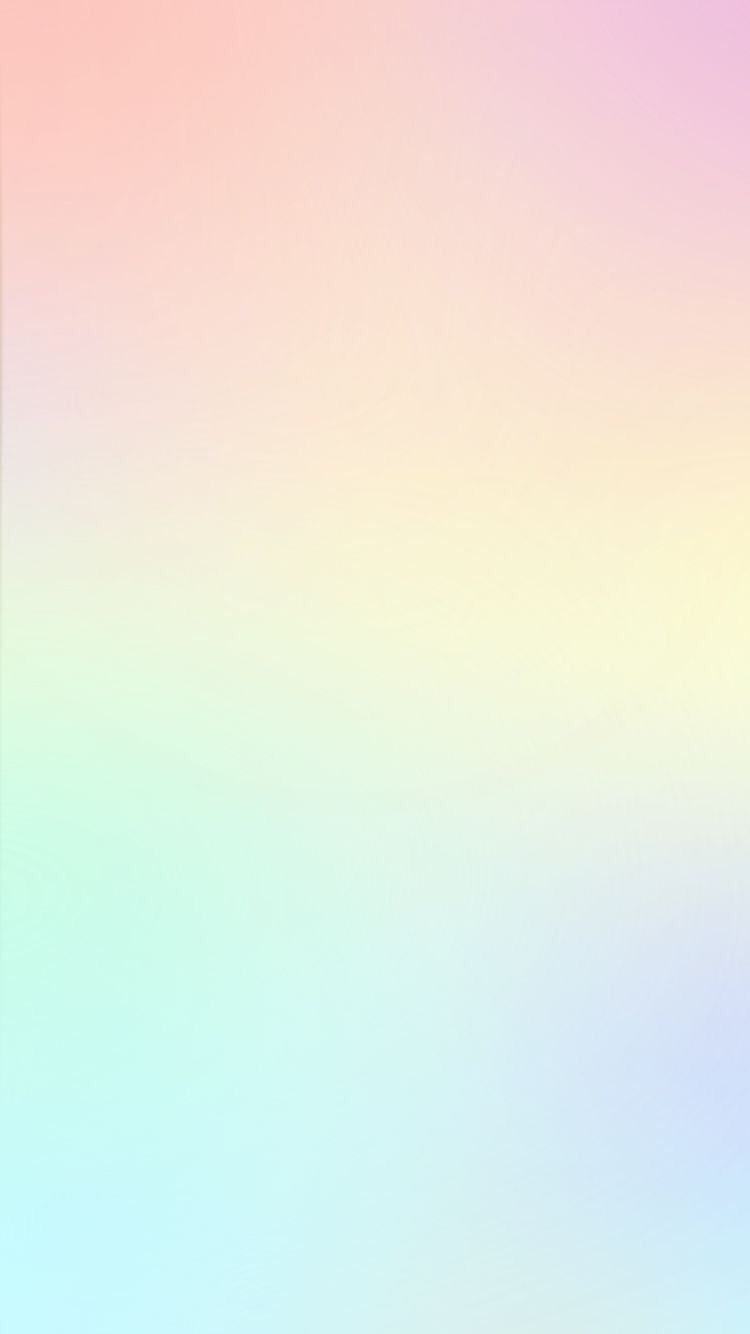 Экспериментальная деятельность
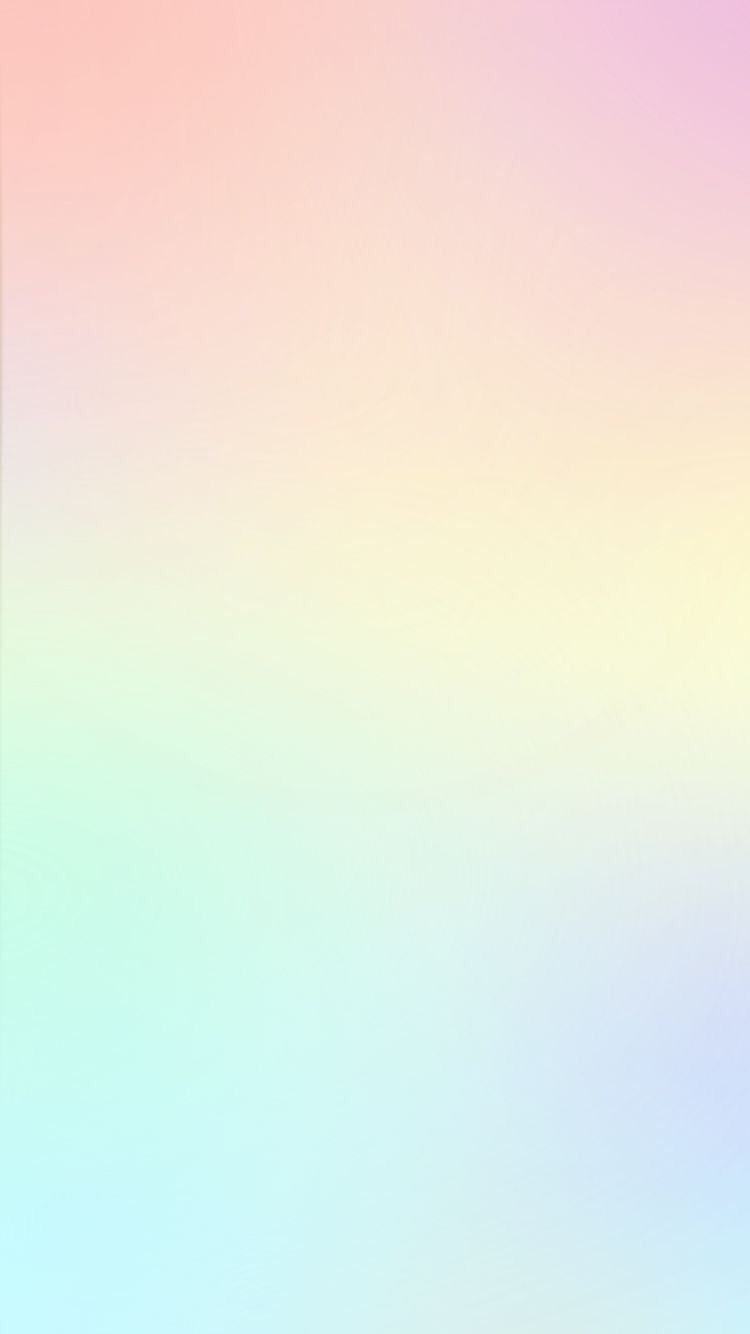 Мои увлечения
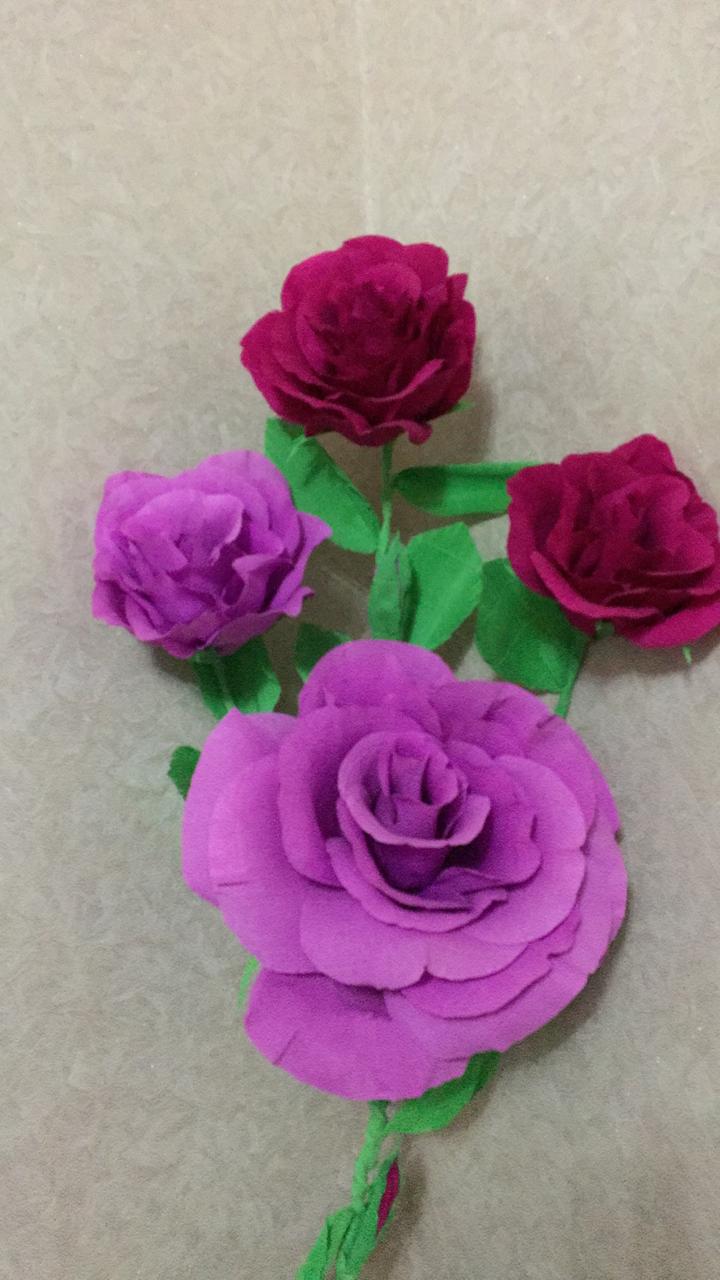 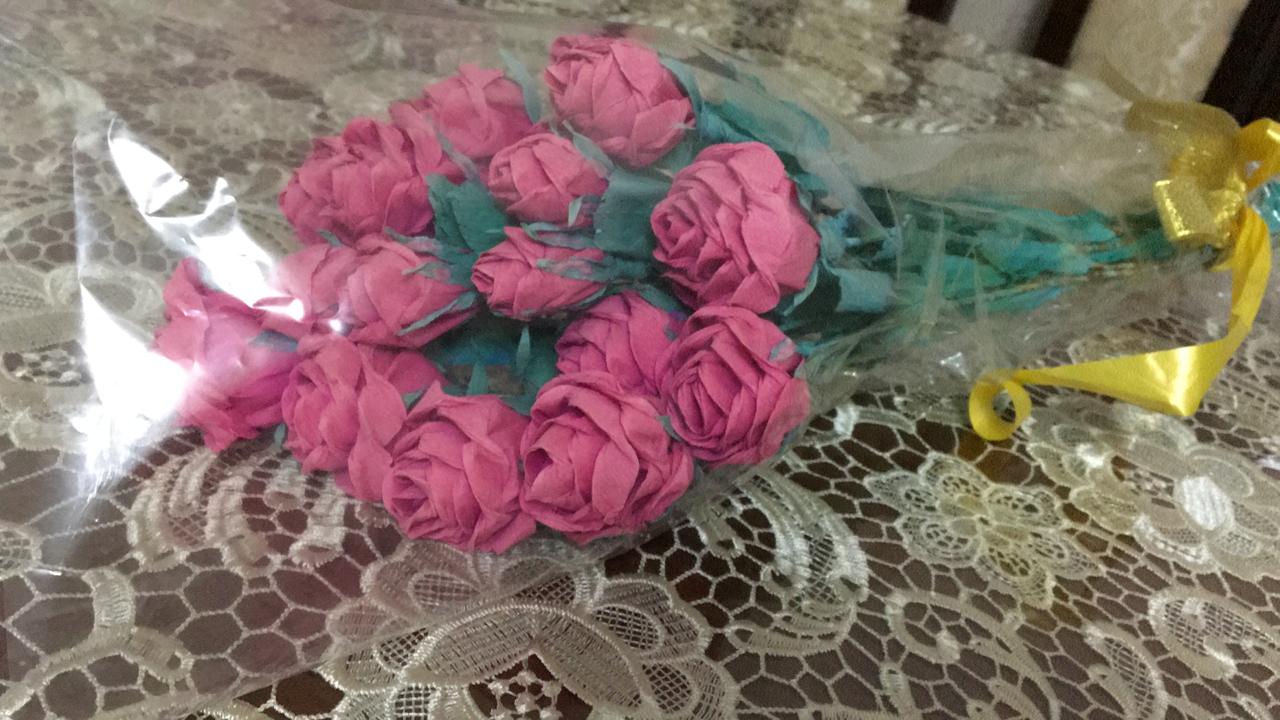 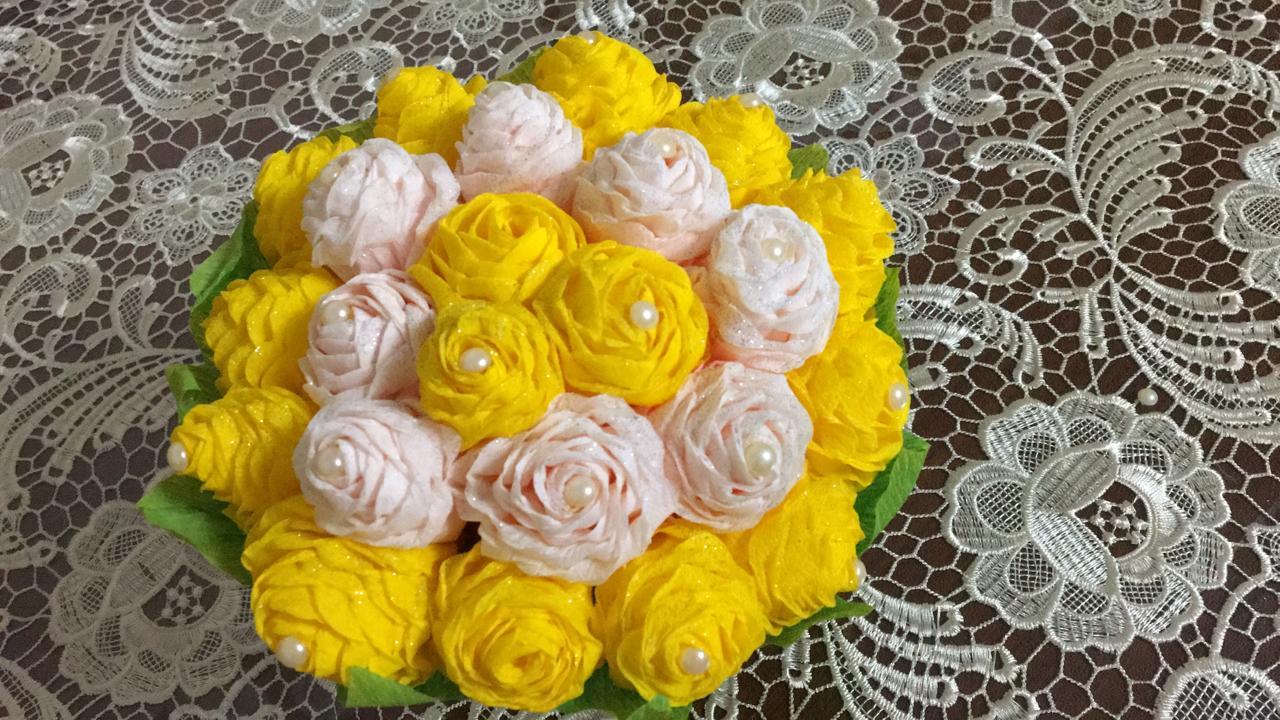